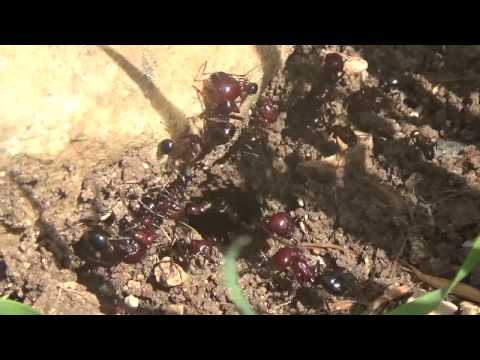 דיון במאמר המדעי: 
נמלת הקציר כמהנדסת סביבה
עריכה: 
מדריכי מפמ"ר מדעי הסביבה
תשע"ט
השתלמות מחוזית תשע"ט: מפגש 2
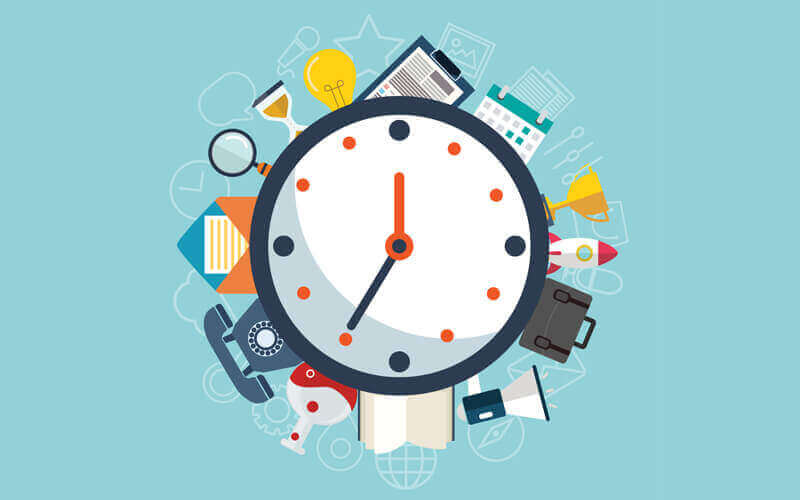 חלוקת זמן והמלצות למורים בנושא המאמר:
מומלץ להקדיש למאמר לפחות 10-15 שיעורים 
מומלץ ללמד את המאמר בסמסטר השני ללימודים לפני תחילת בחינות הבגרות.
מומלץ לבחון את התלמידים על נושא המאמר.
הפעילויות במאמר מומלצות מאוד.
יש לתרגל את כל השאלות ולהקפיד על הבנה נכונה של גרפים, איורים וטבלאות אשר מופיעים במאמר.
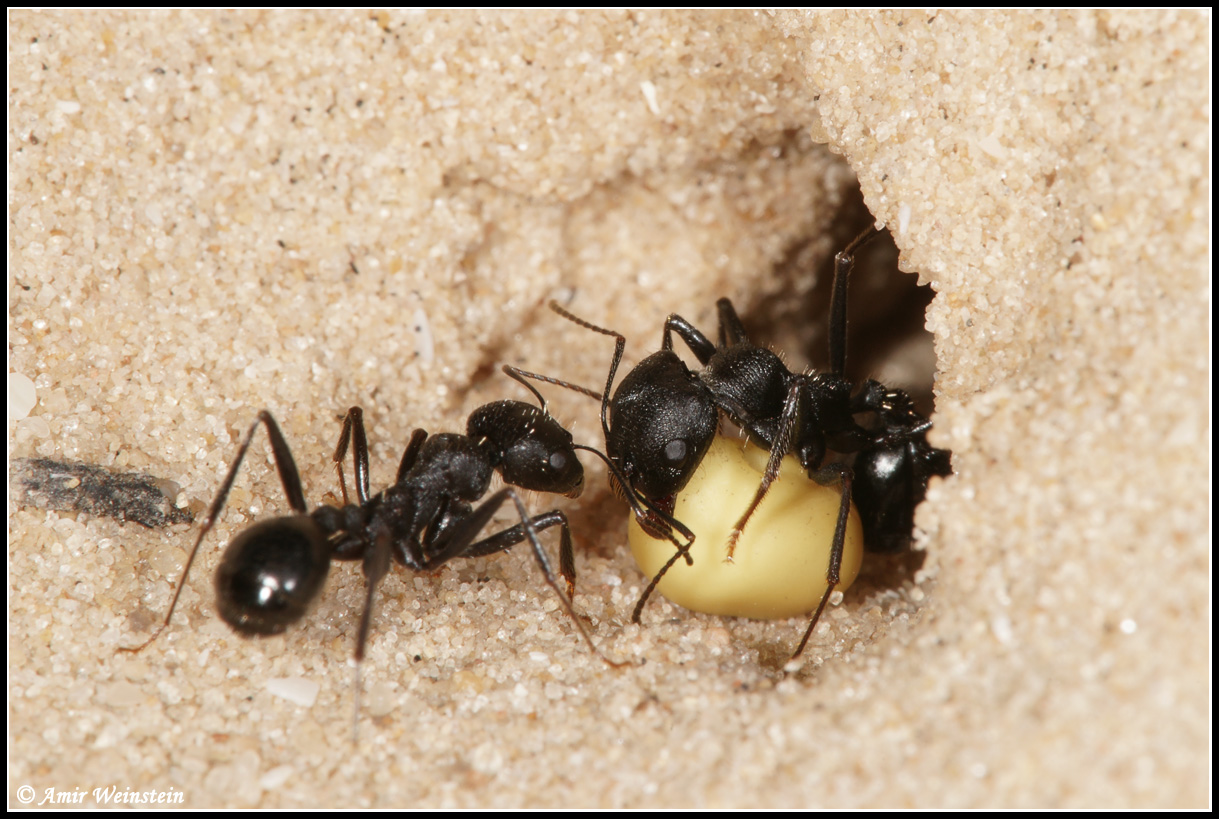 קישורים לפעילות המתוקשבת באתר "אקולוגיה בסביבה מתוקשבת"
נמלת הקציר כמהנדסת סביבה
 نملة الحصاد كمهندسة في البيئة المحيطة
מדריך למורה כולל תשובון: אקולוגיה בסביבה מתוקשבת
נושאי הפעילות
:הפעילות כוללת מגוון נושאים
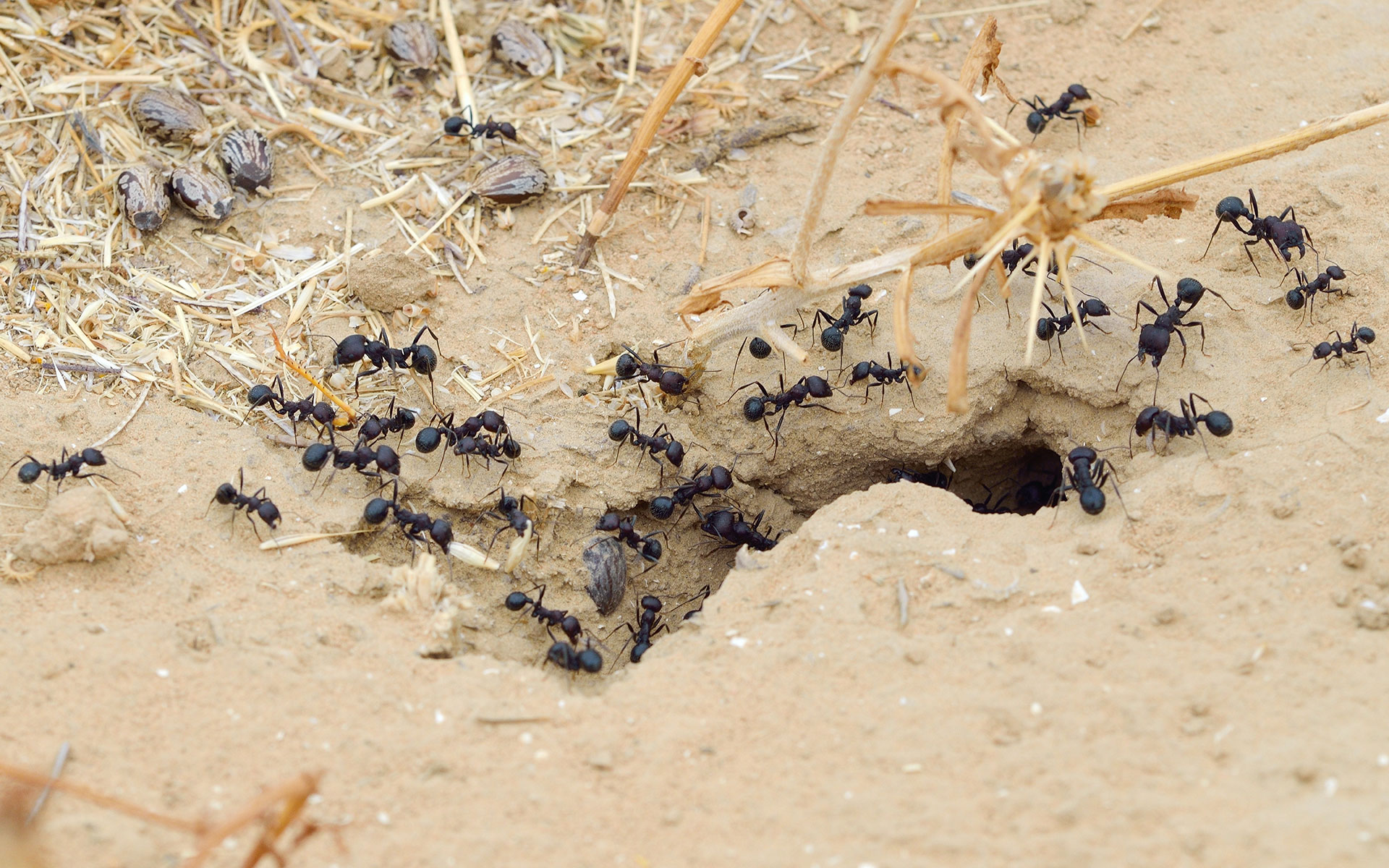 א. רעיית יתר ורעייה בת קיימא
ב. אורגניזמים מהנדסי סביבה והאופן בו משפיעים על סביבתם
ג. השפעות נמלת הקציר על סביבתה
ד. מאפייני המחקר המדעי - תכנון מערך ניסוי, שמירה על גורמים קבועים,חשיבות הבקרה, מגבלות המחקר וכו
ה. שיטות במחקר שדה
"ו. חוק "העז השחורה
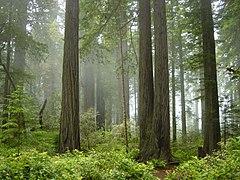 מערכת אקולוגית
היא מערכת של תנאים ביוטיים וא-ביוטיים שמקיימים ביניהם יחסי גומלין.
במערכת אקולוגית מאוזנת  נשמר היחס המספרי בין המינים השונים של האורגניזמים בבית הגידול. כאשר התנאים הפיזיים משתנים במידה קטנה, האיזון מופר אך במהלך הזמן המערכת מתייצבת והאיזון מושג מחדש, בדרך כלל  סביב אותו שיווי משקל.
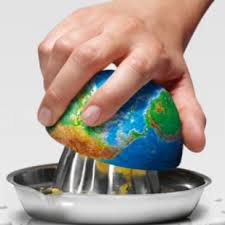 اذكروا أمثلة لتدخل سلبي الإنسان بالبيئة!
תנו דוגמאות להתערבות שלילית של האדם בסביבה!
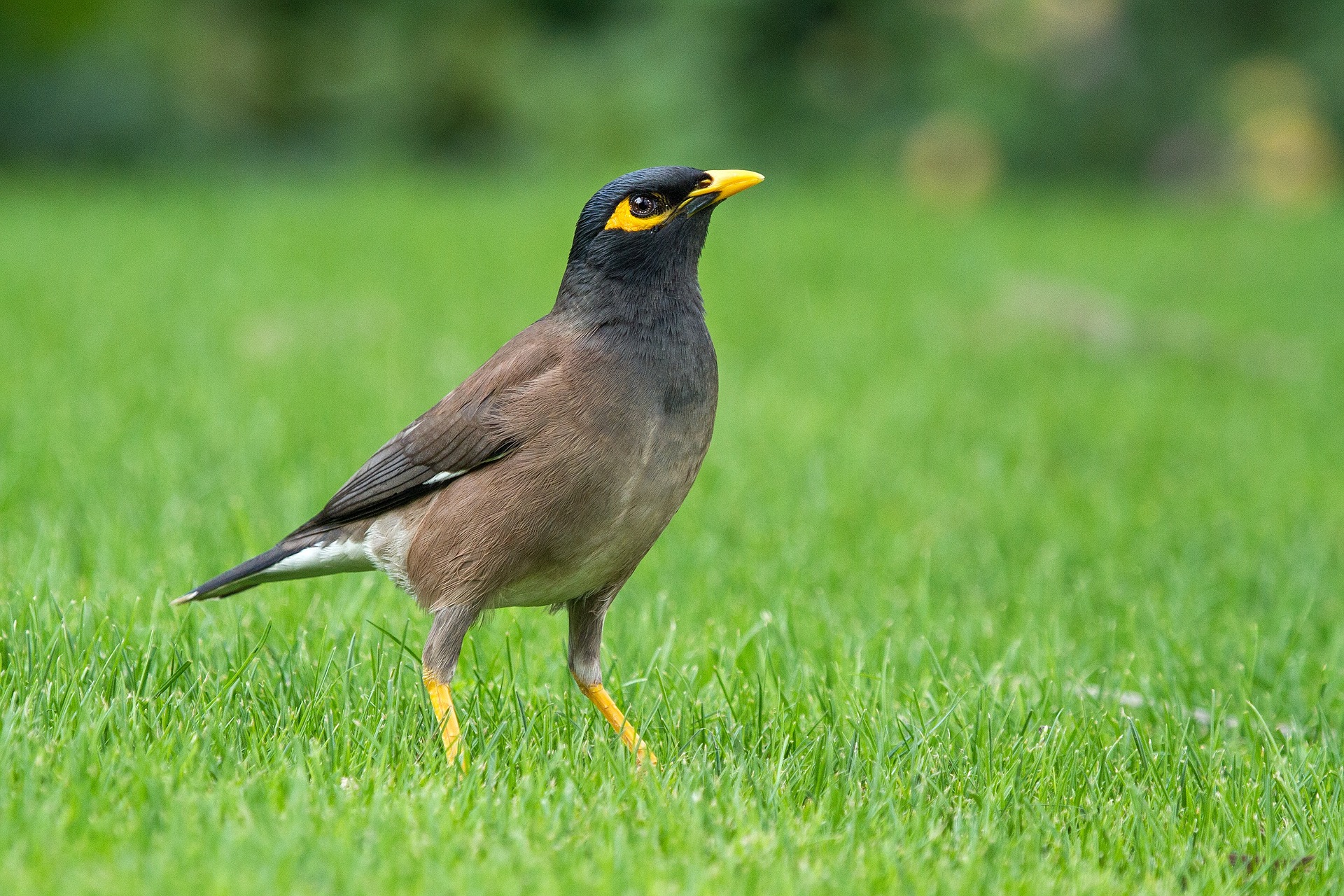 התערבות שלילית של האדם בסביבה
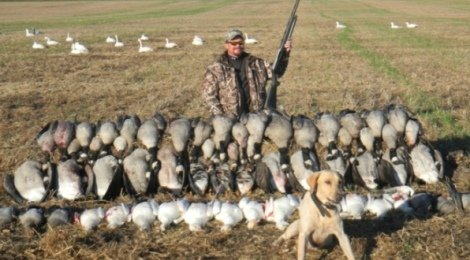 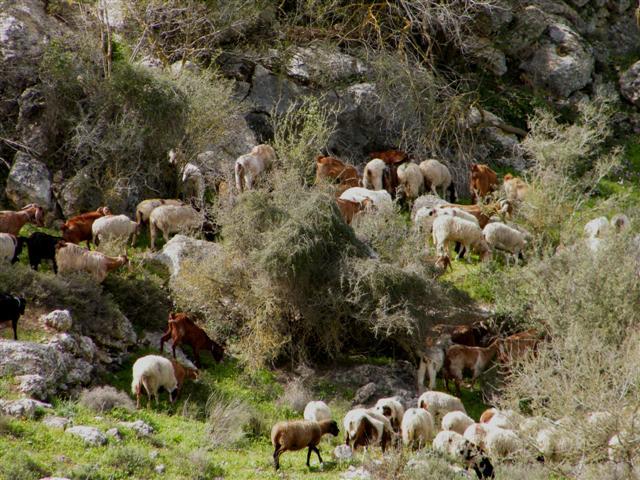 רעיית יתר/ ציד יתר
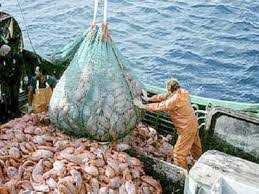 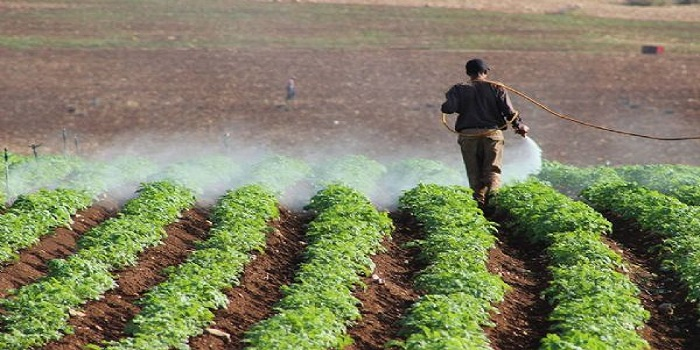 פגיעה במגוון הביולוגי
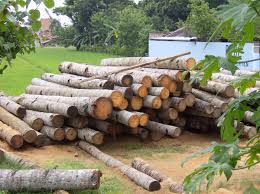 מין פולש
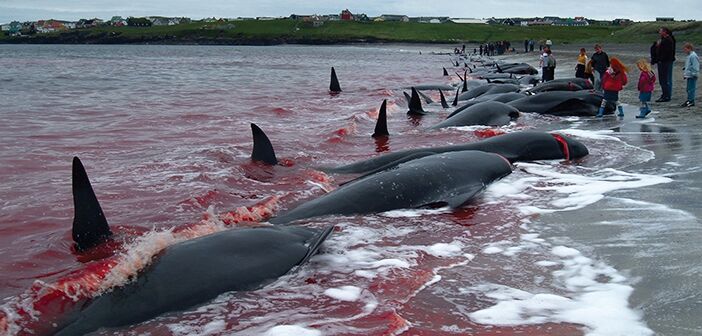 התוצאה : הפרת האיזון האקולוגי
כריתת יערות
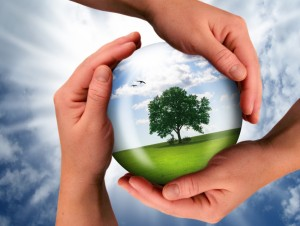 هل يوجد تدخل إيجابي  للإنسان في البيئة؟
اذكروا أمثلة لتدخل ايجابي الإنسان بالبيئة!
תנו דוגמאות להתערבות חיובית של האדם בסביבה!
התערבות חיובית של האדם בסביבה
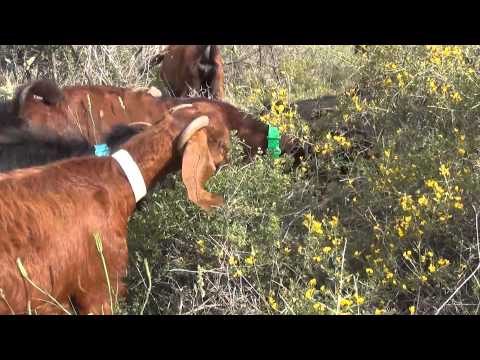 רעייה מתונה
מהנדס סביבה
שימור המגוון הביולוגי
ממשק/שיקום
הדברה ביולוגית
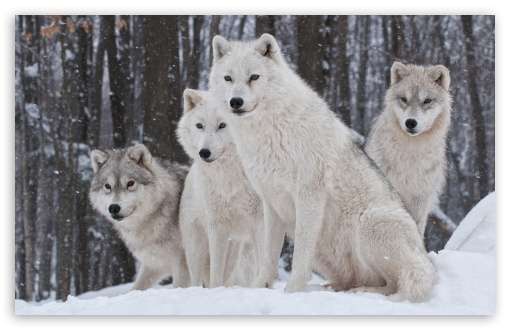 סרטון: איך זאבים משנים את פני המערכת האקולוגית?
https://www.youtube.com/watch?v=ysa5OBhXz-Q
מושגי קדם מתבקשים
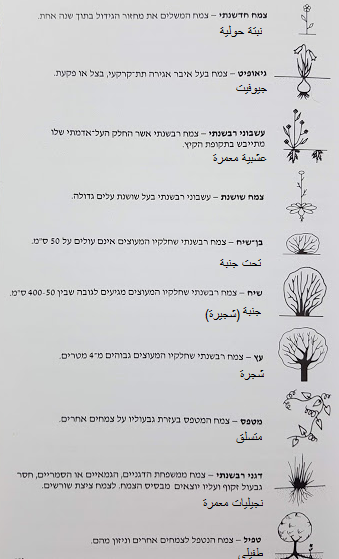 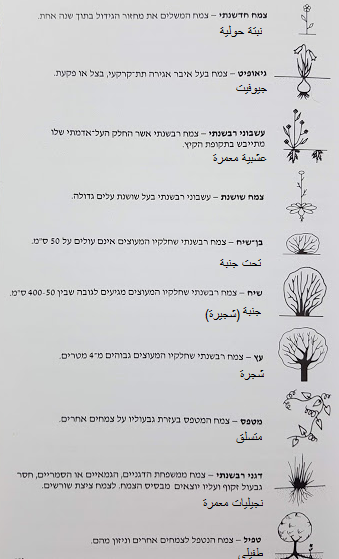 תצורת הצמח בחורש הים תיכוני (ע"פ דוד דרום ואבי שמידע, מדריך פרחי הבר בישראל)
עשבוני רב שנתי- أعشاب معمرة
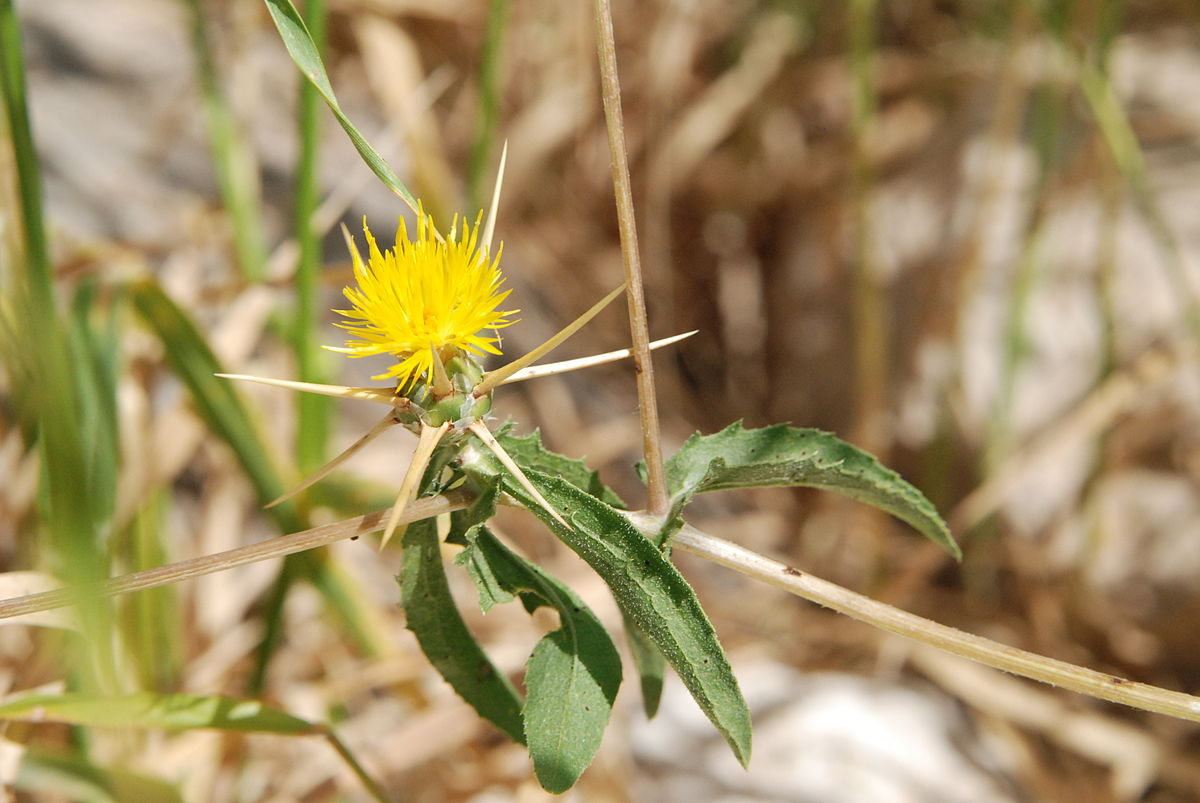 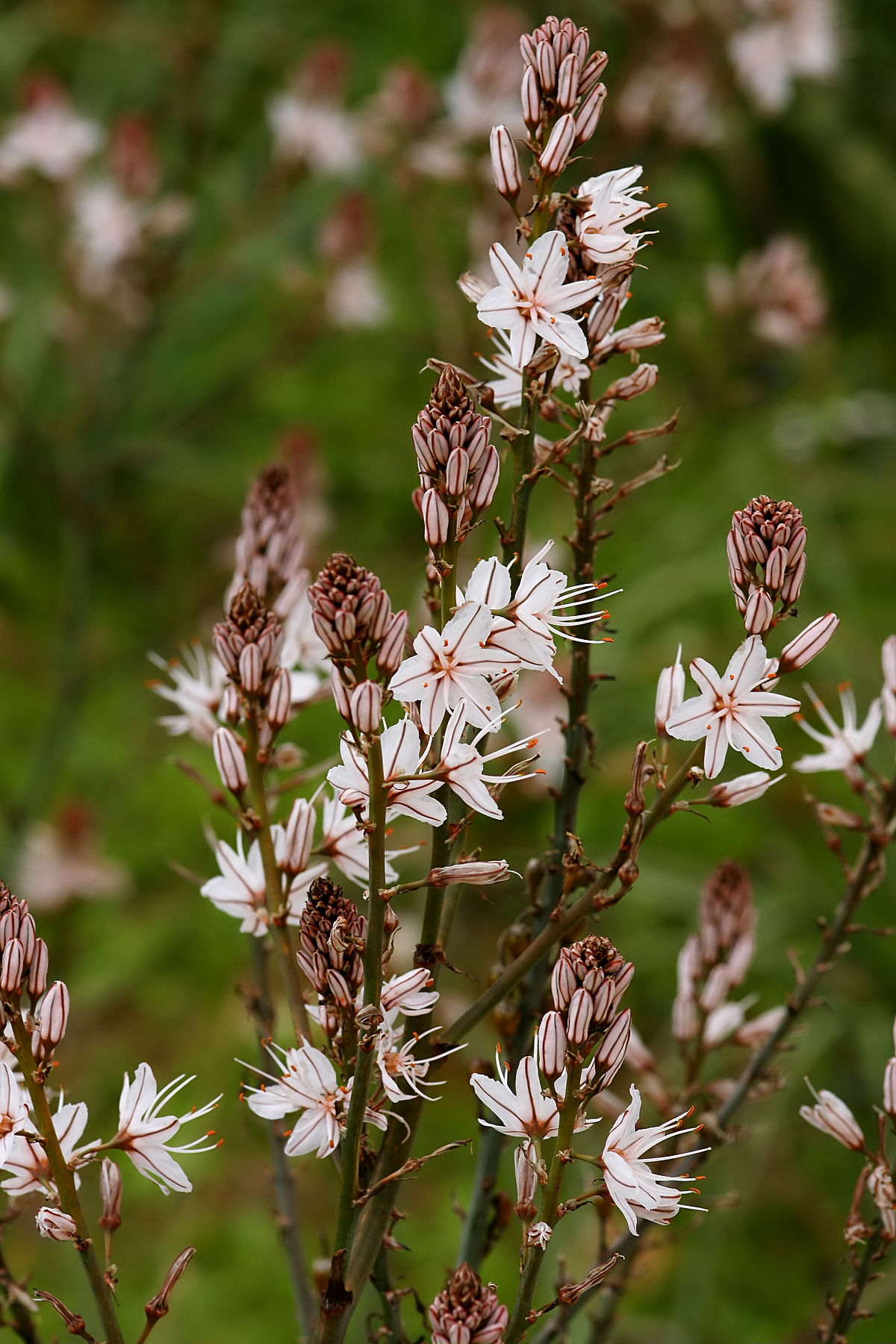 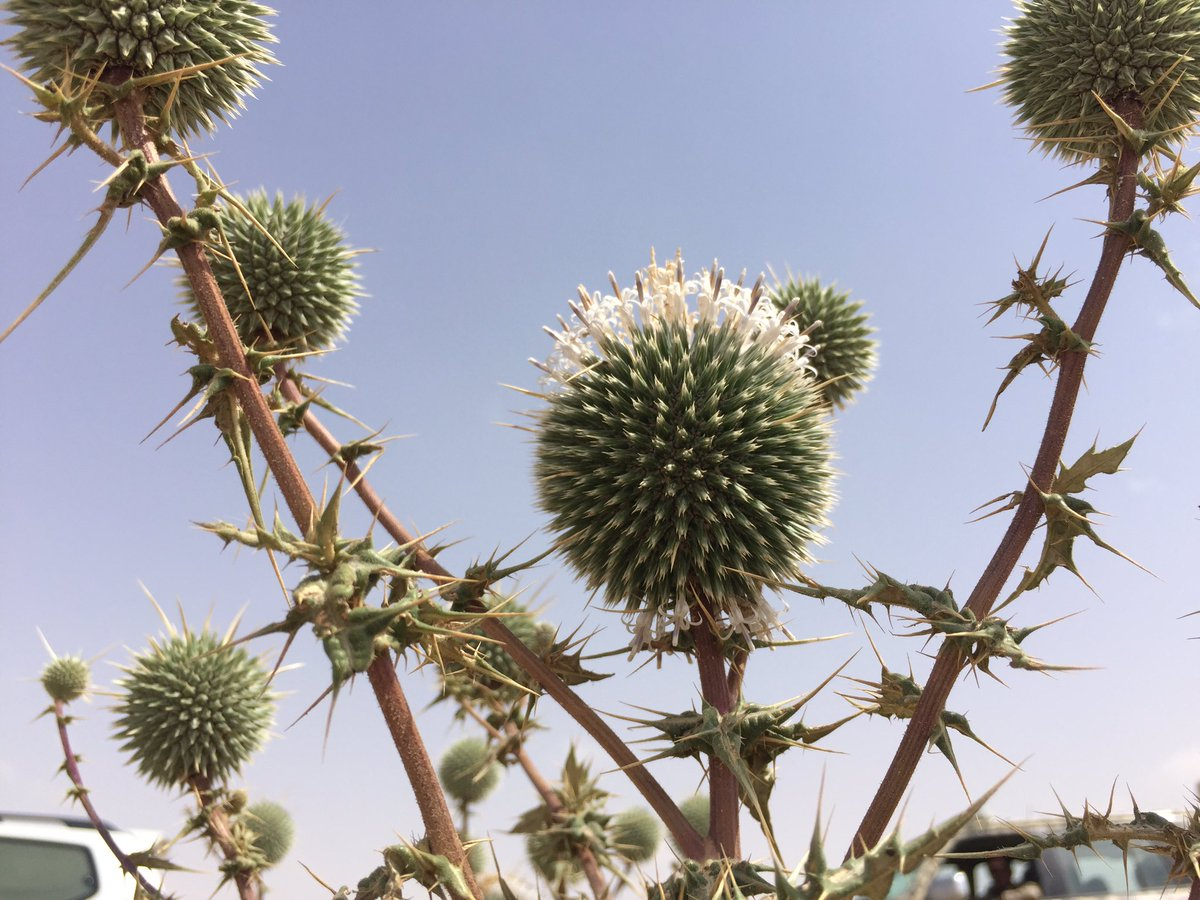 مرار شفاف דרדר קרומי
قنفذي/ قوص- קיפודן מצוי
عنصل/ عويصلان- עירית גדולה
חד שנתיים:  צמח המשלים את מחזור הגידול תוך שנה אחת
أعشاب حولية: يكمل النبات دورة حياته خلال أقل من سنة يقوم خلالها بالإنتاش والنمو وتكوين البذور.
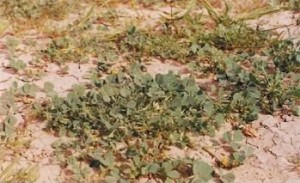 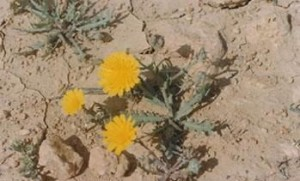 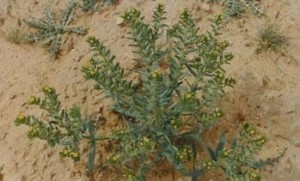 الكحل
بسباس يافا
النفل
בני שיח : (שיחים נמוכים שגובה הגזע שלהם לא עולה על 50 ס"מ)
تحت جنبة =جنبات قصيره (شجيرات  قصيره): طول جذعها لا يزيد عن 50 سم
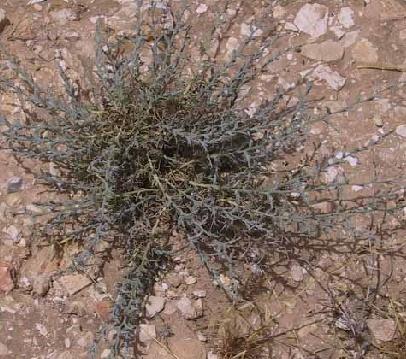 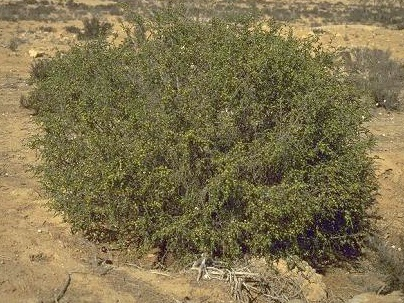 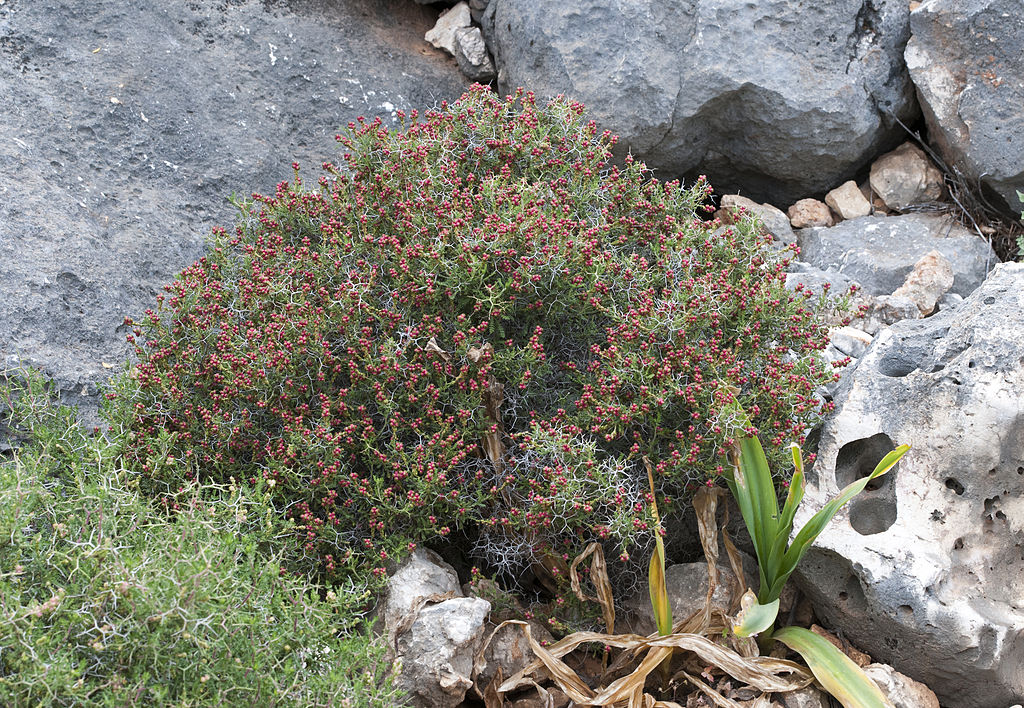 נואית קיצונית
مثنان أهلب- מתנן שעיר
סירה קוצנית - البلان
רעיית יתר: רעייה מוגברת ממושכת של צמחים ופגיעה בקצב התחדשות הצמחייה
קטע מרמת הנדיב בשנת 2004
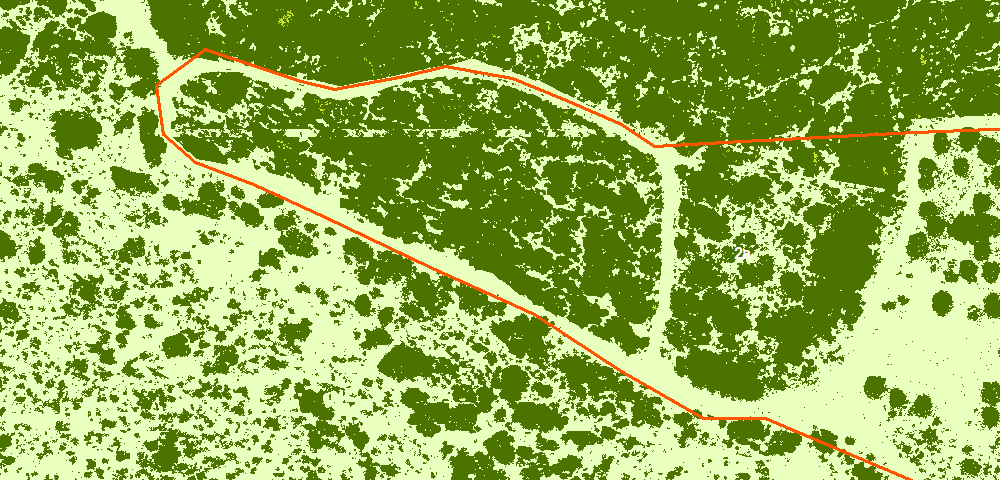 קטע מרמת הנדיב בשנת 2010
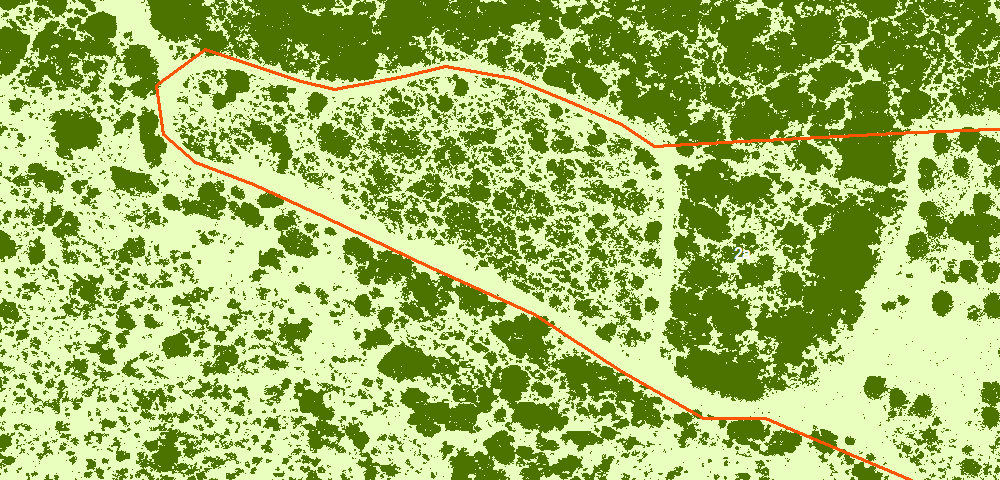 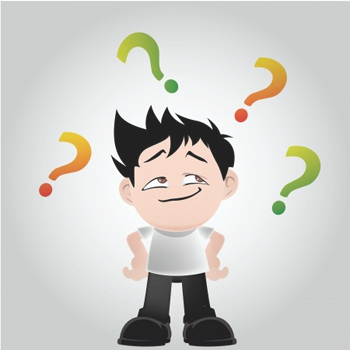 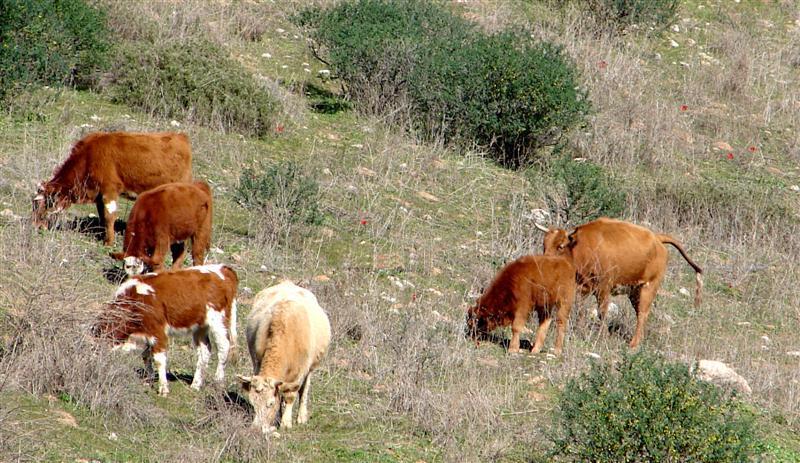 5. כיצד יכול להשפיע כיסוי צמחי נמוך על תופעת סחף הקרקעות?
6. א. כיצד רעייה בת קיימא שונה מרעיית יתר?
ב. כיצד רעייה בת-קיימא יכולה להגן על קרקע מפני סחיפה?
תשובות
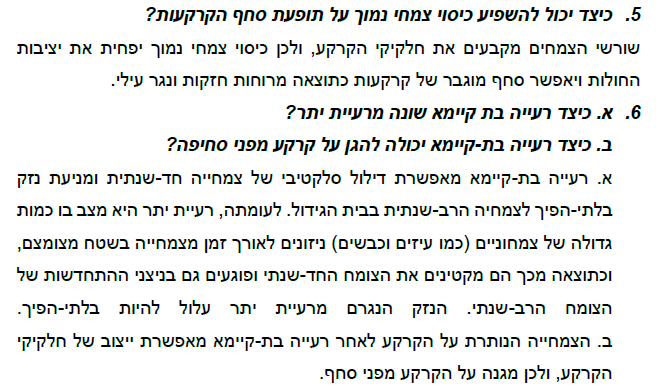 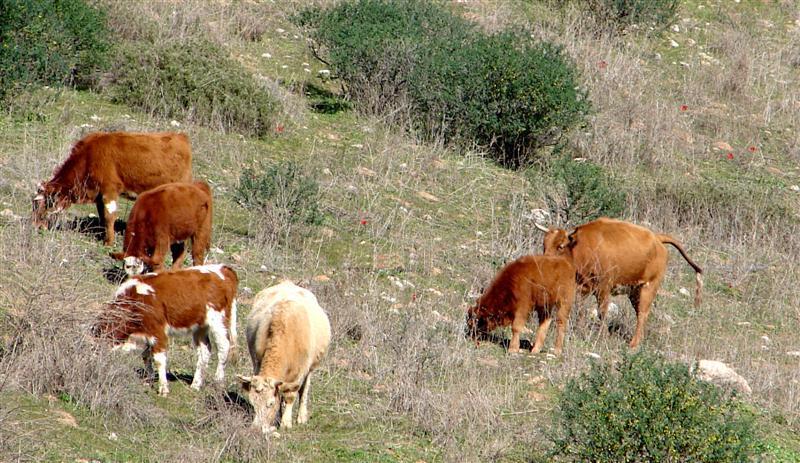 השלכות של רעיית יתר
א. ירידה במגוון מיני הצומח
ב. פגיעה בתכונות הקרקע 
(מנירלים/ פוריות הקרקע)
ג. ירידה במגוון מיני בעלי חיים
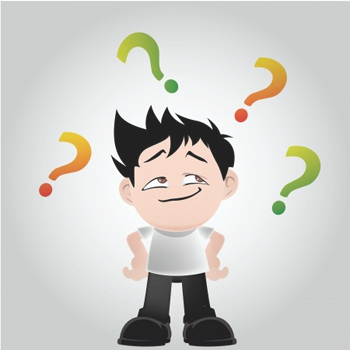 שאלות נבחרות מתוך המאמר
הציעו הסבר לקשר אפשרי בין נוכחות קני נמלים לריכוז חומר אורגני בקרקע.
מהם היתרונות שבשילוב מהנדסי סביבה לשיקום אזורים פגועים בעקבות רעיית יתר?
לאלו נזקים עלולה לגרום רעיית יתר?
מהו הגורם לרעיית יתר?
תשובות
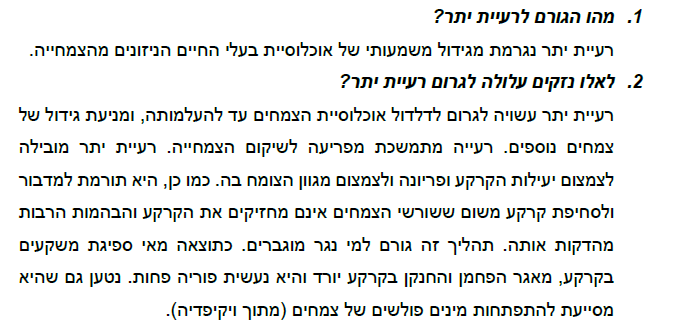 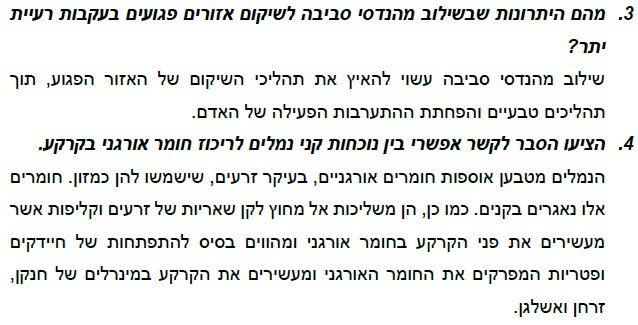 שיקום
שיקום
שיקום טבעי
התערבות חיובית של האדם
ממשק (خطة تدخل): התערבות יזומה של האדם במערכת האקולוגית. מטרתה לשנות או לתקן מגמה לא רצויה במערכת כגון התרבות יתר/ מחסור במזון
(
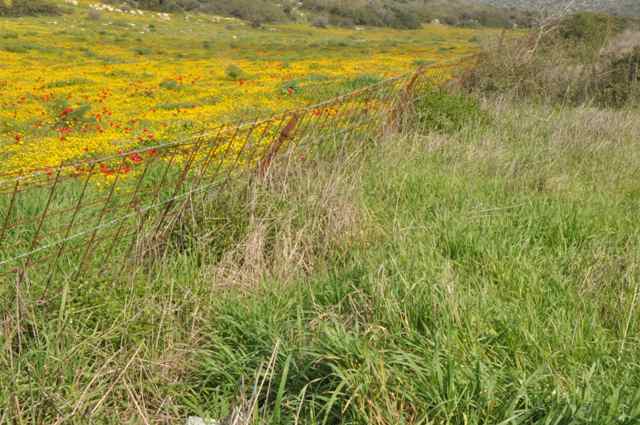 שיקום השטח על ידי האדם: תיחום השטח בגדר ומניעת רעייה במשך מספר שנים
בעיות כתוצאה משיקום השטח:
זמן שיקום רב
עלות גבוהה
תלות התושבים באזור לפרנסתם
גישה משלימה- מהנדסי סביבה (שיקום טבעי)
מהנדס סביבה: אורגניזם שמשנה, יוצר או הורס את בית הגידול ומשפיע בצורה ישירה/ עקיפה על זמינות המשאבים למינים אחרים על ידי שינוי גורמים ביוטיים ואביוטיים.
דרבן מצוי
חזירי בר
חולד
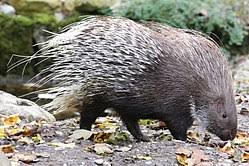 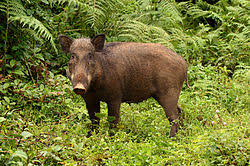 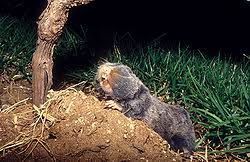 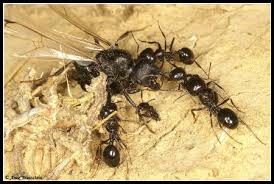 מידע על נמלת הקציר
היא סוג במשפחת הנמלים. זהו סוג עשיר במינים ואחד מסוגי הנמלים הבולטים ביותר בנוף ארץ ישראל.
נמלת הקציר כוללת יותר ממאה מינים. בישראל יש כ-20, וביניהם ניתן למנות:
נמלת קציר שחורה:  נמלה שחורה ומבריקה הנפוצה באזורים רבים בארץ
נמלת קציר חולית: נמלה שחורה ושעירה, הנפוצה במישור החוף ובאזורים המדבריים בארץ
נמלת הקציר
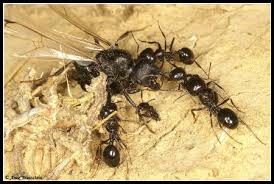 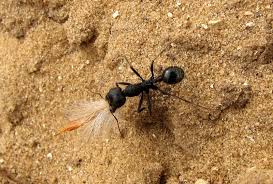 נמלת קציר שחורה
נמלת קציר חולית
https://www.youtube.com/watch?v=SsnyMrYSjwU
מבוא
רעיית יתר הינה בעיה מוכרת באזורים בהן האוכלוסייה המקומית עוסקת בגידול צאן למחייתה. רעייה אינטנסיבית בשטח מדברי המוגבל בגודלו פוגעת בצמחייה המקומית, ורעייה בלתי מבוקרת עלולה להזיק לאזור באופן בלתי הפיך עקב חוסר היכולת של הצמחייה להתאושש. לכן, יש ניסיון לשיקום הדרגתי של הנוף ושל המערכת האקולוגית. אחת מהדרכים לשיקום היא באמצעות אורגניזמים מהנדסי סביבה.
המחקר המוצג במאמר בוחן את היכולת של נמלת הקציר לשמש כאורגניזם מהנדס סביבה אשר מעודד את התאוששות הצמחייה לאחר תקופה של רעיית יתר ומעבר לניהול השטח דרך רעייה מתונה. בנוסף, המחקר מאפשר להיחשף לאופן בו אורגניזמים בסביבה מאפשרים התאוששות של המערכת האקולוגית לאחר פגיעה בה.
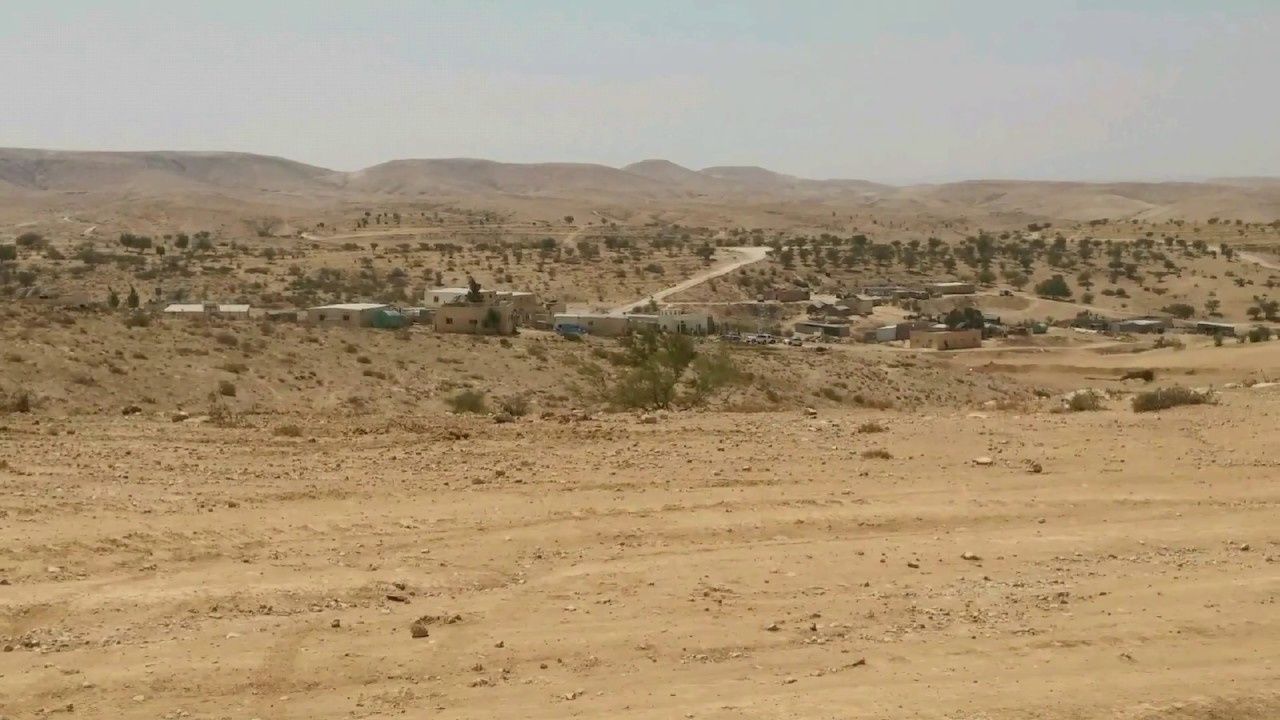 מאפייני המדבר
מיעוט משקעים
טמפרטורה גבוהה
מיעוט מיני צומח ובעלי חיים
אזור המחקר - אם חיראן
נוף של בתת ספר ערבתית 
منظر سهب استوائي أو بادية
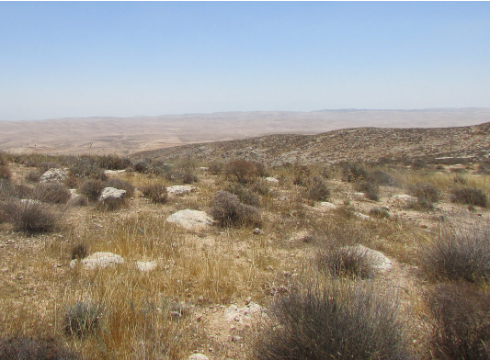 "בָּתָה היא חברת צמחים שעיקר הצומח בה הוא  שיחים, עשבים וגאופיטים, בה שולטים בשטח בני שיח, שגובהם אינו עולה על 50 ס"מ, בשילוב עם צמחים עשבוניים."
סביבת המחקר
המחקר עוסק בתצפית באזור חירן, מצפון לישוב הבדואי חורה ומדרום ליער יתיר שבצפון הנגב. האיזור מוגדר כבתת ספר ערבתית.
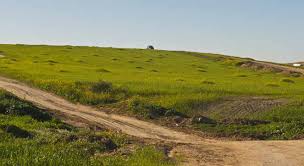 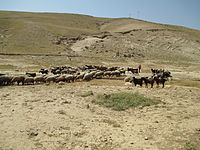 שטח עם רעייה מתונה
שטח עם רעיית יתר
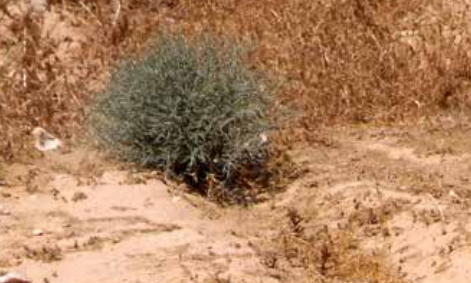 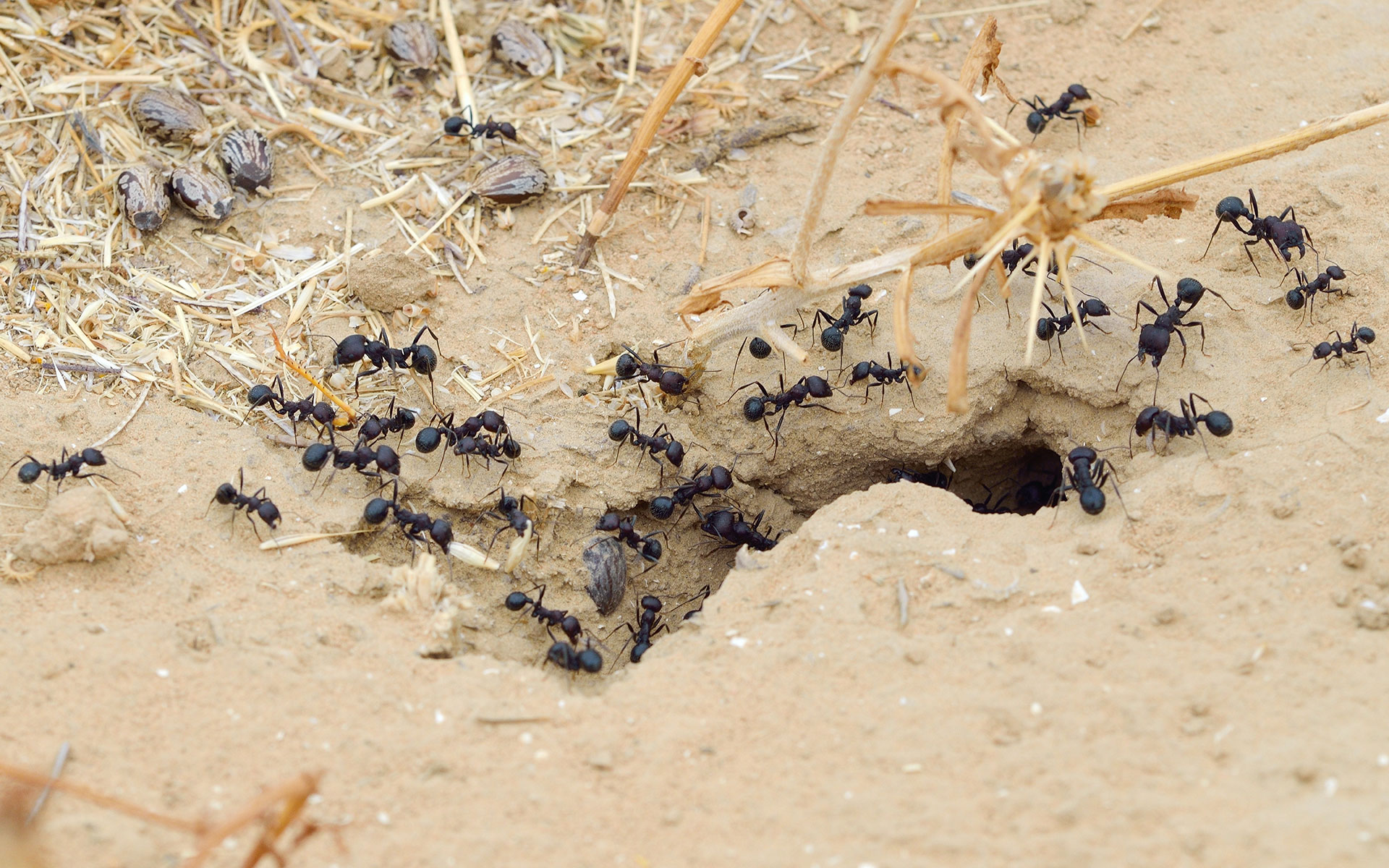 מטרת המחקר
מטרת המחקר הייתה להעריך את פעילות נמלת הקציר כמהנדסת סביבה לשיקום שטח לאחר רעיית יתר. כדי לבחון את יעילות נמלת הקציר כמהנדסת סביבה בהשוואה לבני שיח, נבדקו שני היבטים:

א) תפרוסת קני נמלת הקציר (מספר הקנים וגודלם) בשטח עם רעיית יתר ובשטח עם רעייה מתונה בהשוואה לבני שיח.

ב) מדדים אקולוגיים המעידים על פוריות הקרקע בשטח עם רעייה מתונה. המדדים האקולוגיים כללו: א) גורמים ביוטיים - מאפייני הצומח (מגוון מינים וביומסה) ו-ב) גורמים אביוטיים - חומרי הזנה (חומר אורגני ומינרלים) ותאחיזת מים (יכולת של הקרקע לאגור מים).
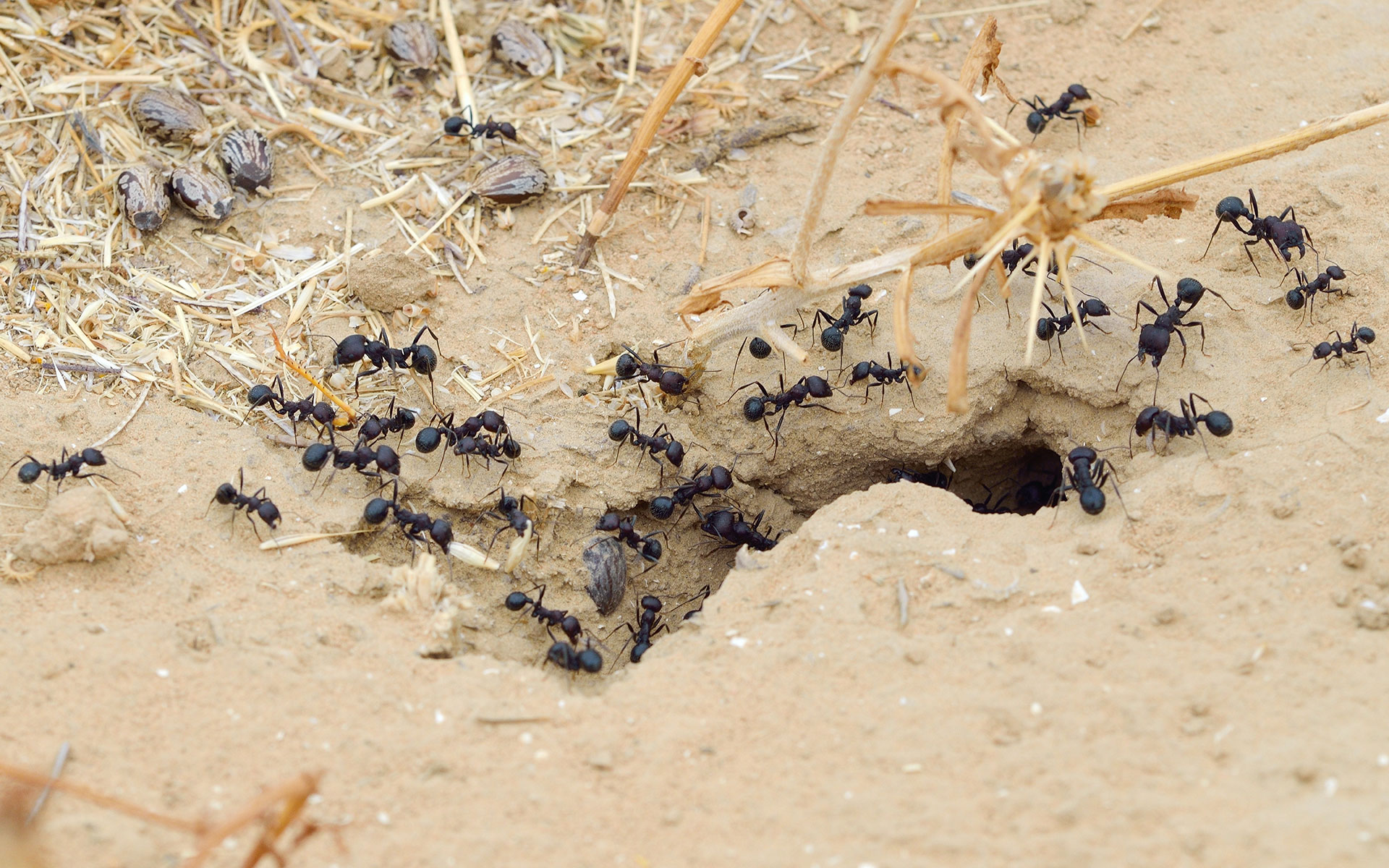 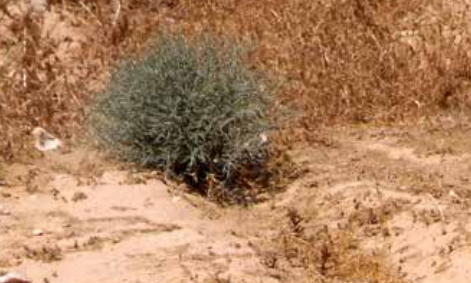 יעילות נמלת הקציר כמהנדסת סביבה בהשוואה לבני שיח
היבט א) תפרוסת קני נמלת הקציר (מספר הקנים וגודלם) בשטח עם רעיית יתר ובשטח עם רעייה מתונה
מה היא שאלת החקר? ما هو سؤال البحث؟
מה סוג המחקר- ניסוי או תצפית؟  ما هو نوع البحث؟ ( مشاهدة أم تجربة)
מה המשתנה הבלתי תלוי ואיך הוא נקבע? ما هو المتغير المستقل وكيف تم تحديده؟
מה המשתנה התלוי ואיך הוא נמדד? ما هو المتغير المتعلق وما هي طريقة قياسة؟
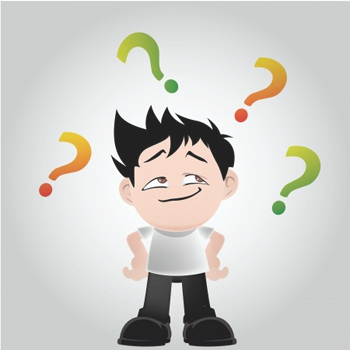 שאלת המחקר  (היבט א)
מה הקשר בין סוג הרעייה (רעייה מתונה/ רעיית יתר) לבין מספר וגודל כתמי נוף עם קני הנמלים/ בני שיח ?

משתנה בלתי תלוי: סוג הרעייה (רעייה מתונה/ רעיית יתר)
משתנה תלוי: מספר וגודל כתמי נוף עם קני הנמלים/ בני שיח
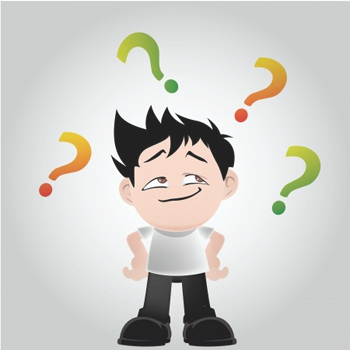 שאלות נבחרות מתוך המאמר
7. א. על אלו גורמים הקפידו החוקרים לשמור כקבועים במחקר שביצעו?
ב. מדוע חשוב היה להשוות במחקר שני שטחים ששניהם בעלי מפנה דרומי?
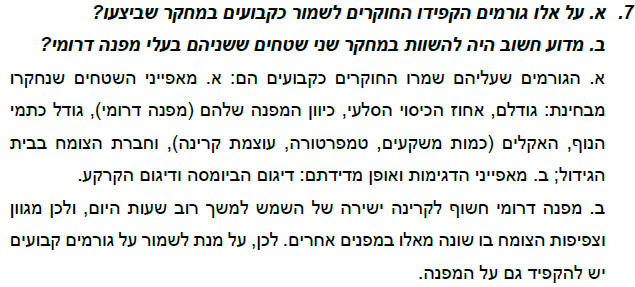 מאפייני האזור
כתמי נוף: יחידות שטח קטנות המובדלות
 מסביבתן.כל כתם נוף מתאפיין ב:
א. שטח תחוח (קרקע מפוררת)
ב. שטח בלי עדות לפעילות אדם או בע"ח.
ג. שטח שמכיל קני נמלים או צמחים
תווך: שטח בין כתמי הנוף שבו לא נמצאו קני נמלים, שיחים, בני שיח או עשבוניים רב שנתיים.
אפיון כתמי הנוף
חישוב שטח הכתם – נערכה מדידה של הציר האורכי והרוחבי של כתם הנוף, ושטחו חושב.
הערכת גודל הקִנים – התבססה על השטח שבו ניכרת פעילות הנמלים.
אפיון המופעים: בכל כתם נוף נבדקה הנוכחות של הקבוצות הבאות:
א) קנים     ב) שיחים או בני שיח (בעיקר: מתנן שעיר)      ג) עשבוניים רב-שנתיים
מופע יחידאי: כתם נוף שבו מופיעה קבוצה אחת בלבד מבין השלוש.
מופע מורכב:  כל כתם נוף שהכיל יותר מקבוצה אחת (למשל, קן נמלים ביחד עם בן שיח)
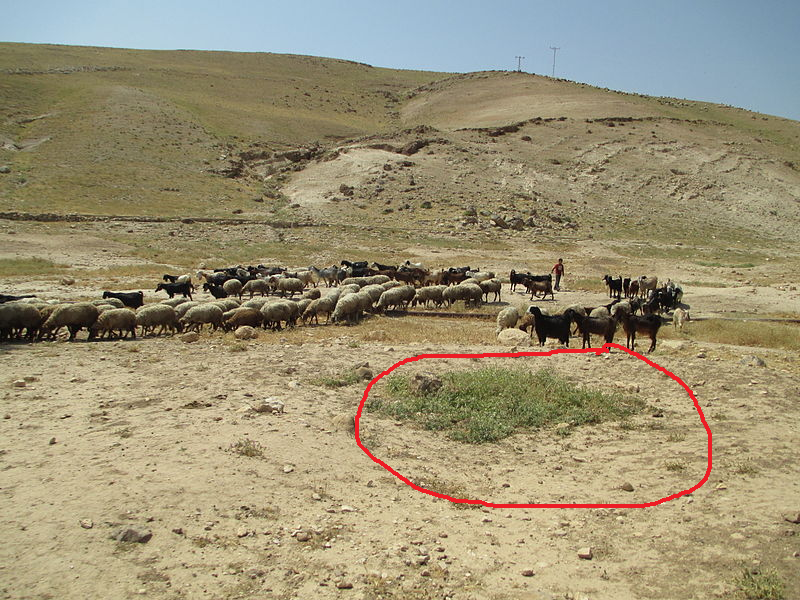 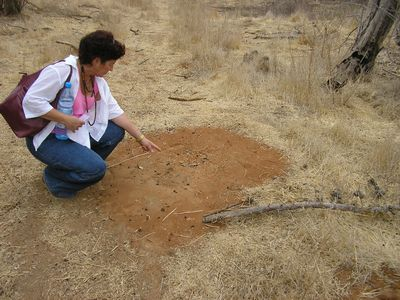 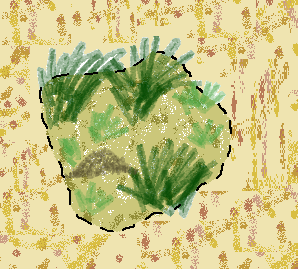 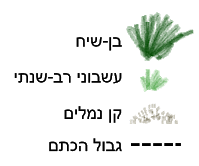 מופע מורכב:
מופע יחידאי
מופע יחידאי
א. קן נמלים בשטח הרעייה המתונה;
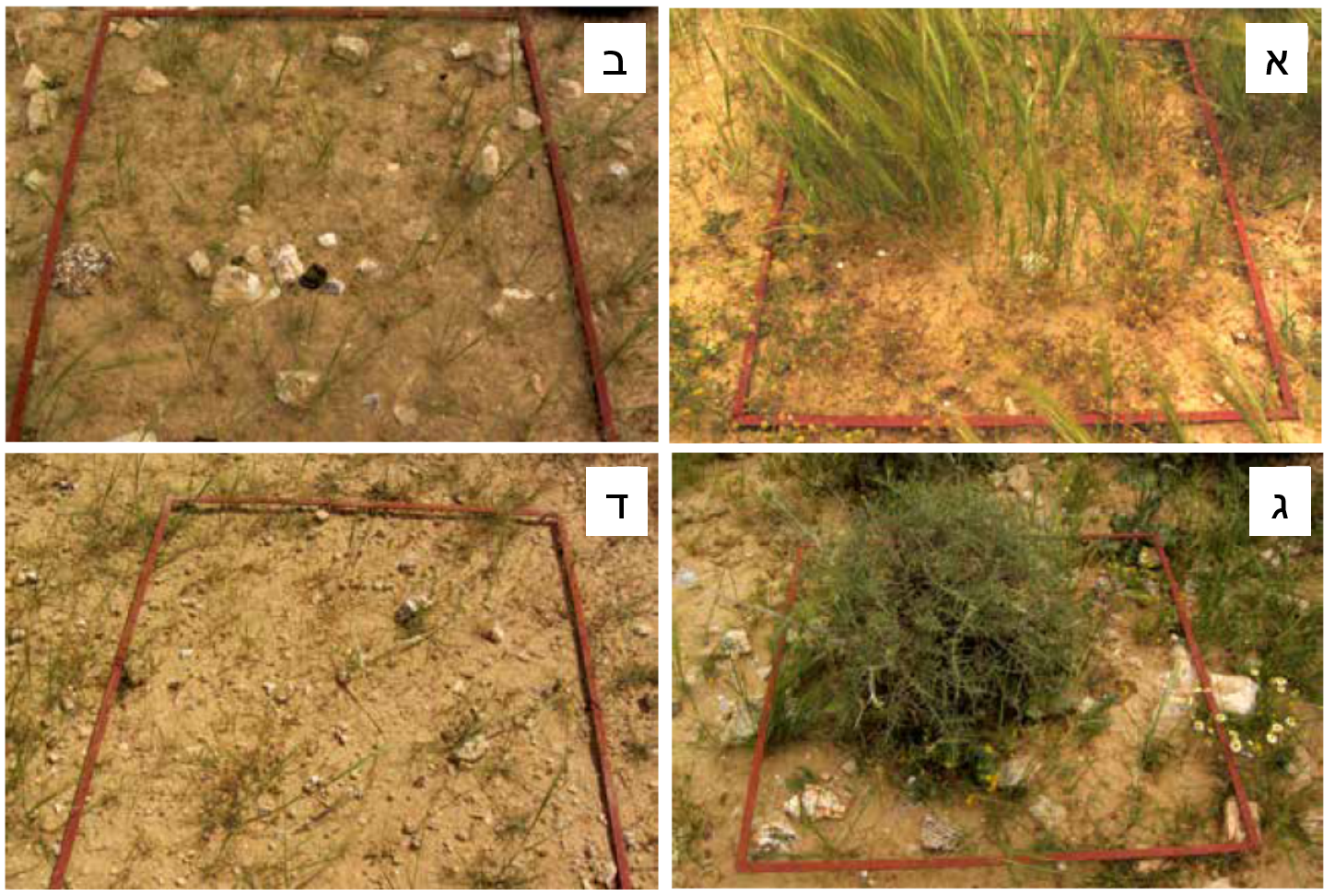 ב. קן נמלים בשטח תחת רעיית יתר;
ד. התווך שבין הכתמים.
ג. כתם נוף עם קבוצת הייחוס של בני השיח
איור 5. דוגמאות ליחידות הנוף שהוגדרו במחקר (ממדי מסגרת הברזל - 0.5X0.5 מטר):
תוצאות: תפרוסת קני הנמלים בכתמי הנוף - כמות קני הנמלים
איור 6א. אחוז הכתמים המכילים קנים או בני שיח מכלל כתמי הנוף בשטח רעיית יתר ובשטח רעייה מתונה באביב 2009.
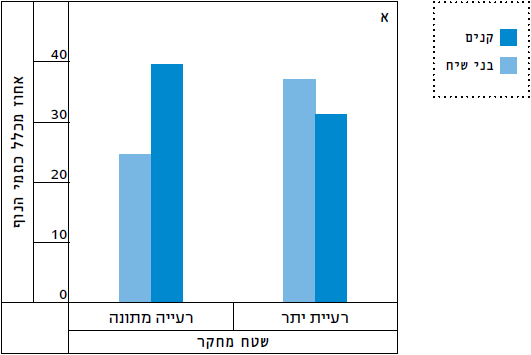 איור 6א: מדגים את התפרוסת הגבוהה של קִנים ביחס לבני שיח בשטח הרעייה המתונה (40% ו־ 25% בהתאמה) לעומת השטח של רעיית היתר בו נמצאה תפרוסת גבוהה יותר של בני שיח בהשוואה לקני נמלים.
גודל כתמי הנוף המכילים נמלים
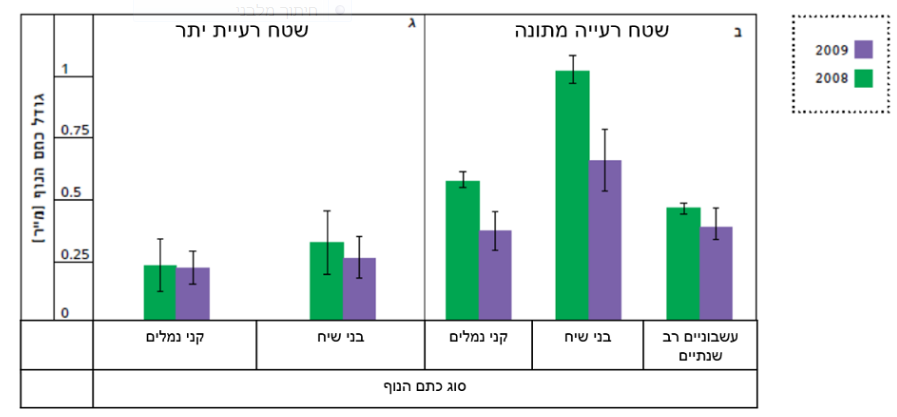 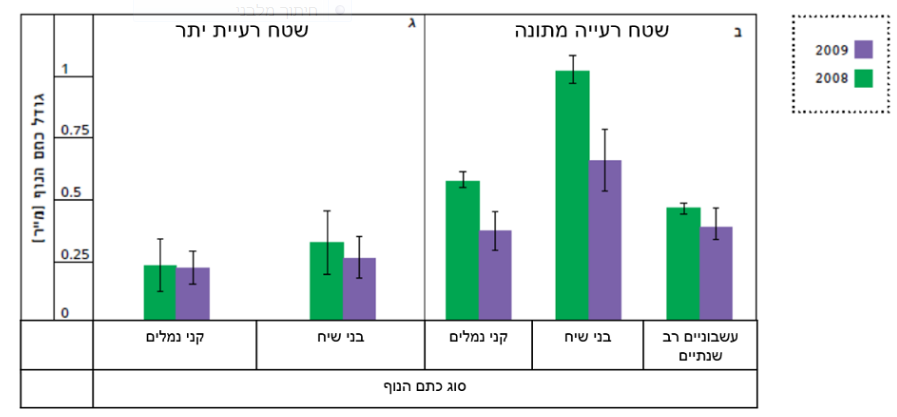 איור 6ב. גודל כתמי הנוף בשטח הרעייה מתונה באביב 2008 ו-2009 (שנת בצורת).
איור 6ג. גודל כתמי הנוף בשטח רעיית היתר באביב 2008 ו-  2009 (שנת בצורת).
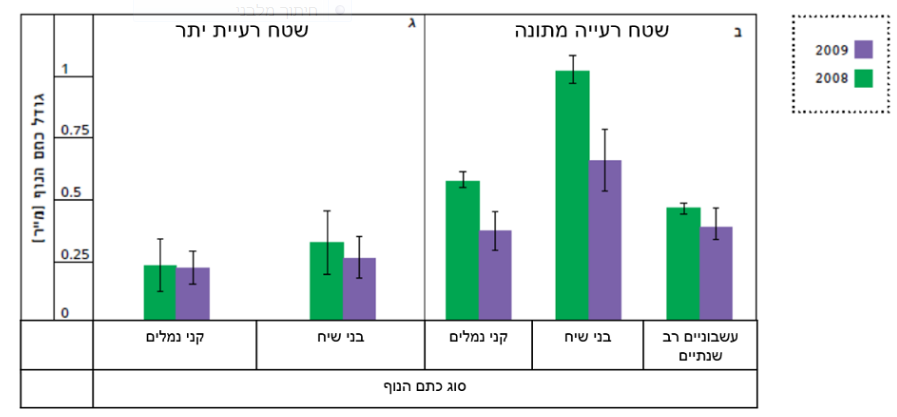 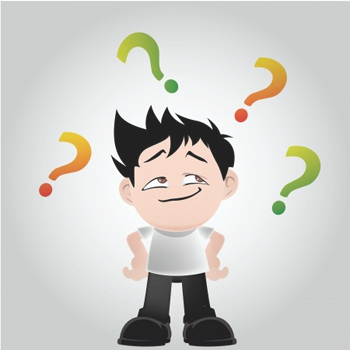 שאלות נבחרות מתוך המאמר
13. עיינו באיור 6א. מה הקשר בין רעייה וכמות כתמי הנוף המכילים קני נמלים?
14. עיינו באיורים 6 ב,ג. מהם שני התנאים בסביבה אשר קשורים לגודל כתמי הנוף?
תיאור המגמות בגרף
באיור 6ג ניתן להבחין שבשטח רעיית היתר נמצאו כתמי נוף קטנים ויחסית דומים בגודלם של בני שיח ושל קִני הנמלים. בין השנים 2008 ו־2009 (שהיתה שנת בצורת ביחס ל-2008) נמצא שהייתה ירידה מובהקת בגודל כתמי בני שיח וקִני הנמלים בשטח הרעייה המתונה (איור 6ג). מאיור 6ב ו-6ג ניתן ללמוד כי במעבר מרעיית יתר לרעייה מתונה חל גידול בשטח כתמי הנוף המכילים קני נמלים ובני שיח, ובנוסף מופיעים בשטח גם כתמי עשבוניים רב-שנתיים
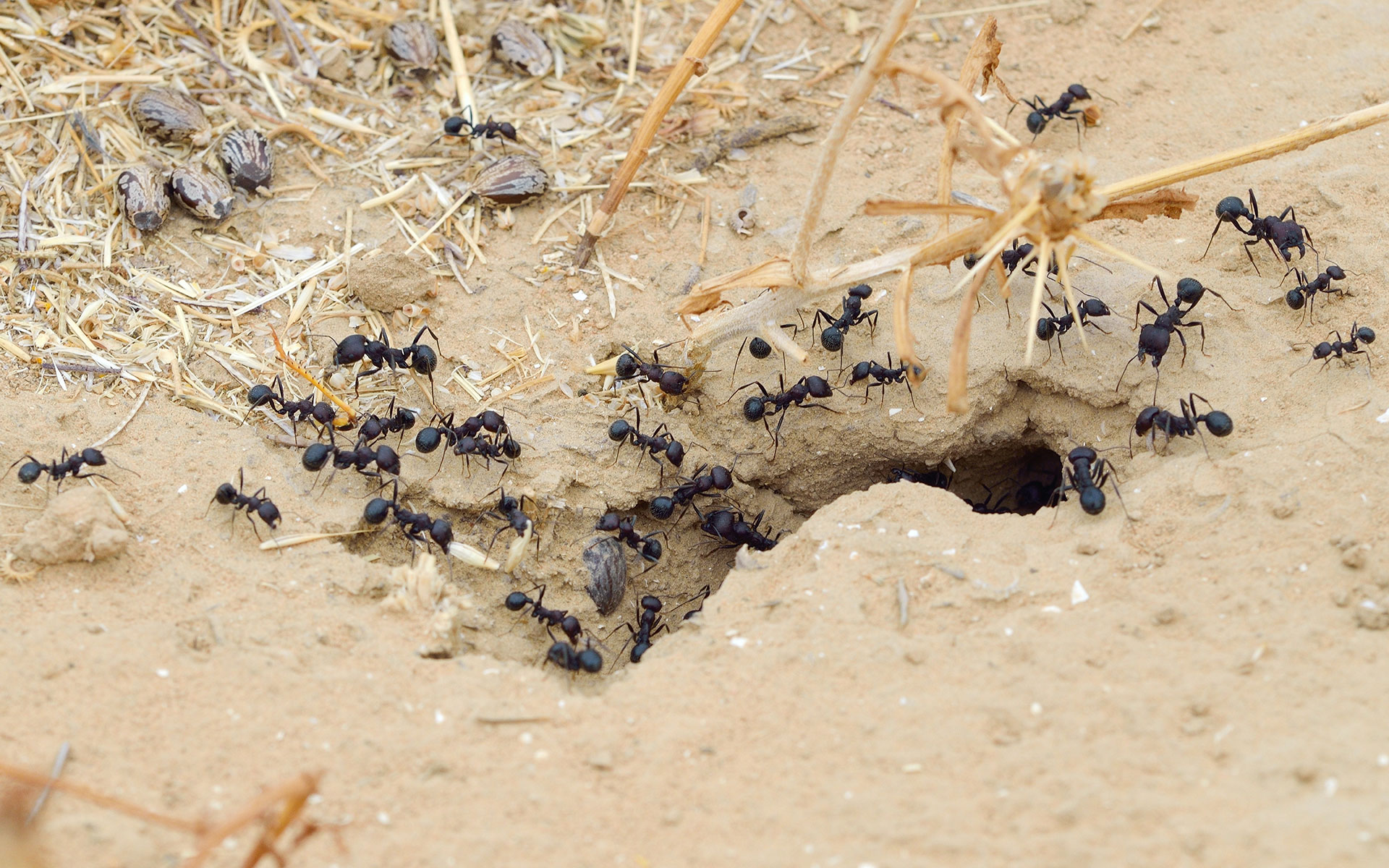 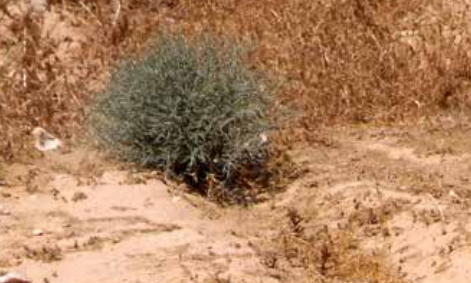 יעילות נמלת הקציר כמהנדסת סביבה בהשוואה לבני שיח
היבט ב):
 מדדים אקולוגיים המעידים על פוריות הקרקע בשטח עם רעייה מתונה.
 
המדדים האקולוגיים כללו:
א) גורמים ביוטיים - מאפייני הצומח (מגוון מינים וביומסה)
ב) גורמים אביוטיים - חומרי הזנה (חומר אורגני ומינרלים) ותאחיזת מים (יכולת של הקרקע לאגור מים).
שאלת המחקר (היבט ב)
מהי השפעת נמלת הקציר כמהנדסת סביבה בשטחי רעייה מתונה על המדדים האקולוגיים, בהשוואה להשפעת בני שיח?

משתנה בלתי תלוי: סוג כתם הנוף היחידאי
משתנה תלוי:
1. מגוון אקולוגי (אחוז המופעים המורכבים בכתמי הנוף שמכילים קנים ובכתמי הנוף המכילים בני שיח)
2. מאפייני השיחים: מדידת גודל החופה (נפח חלקי הצמח מעל הקרקע) של מתנן שעיר
3. מאפייני צומח חד שנתי: מדידת הביומסה של הצמחים (ע"י ייבוש ושקילה של הצמח)
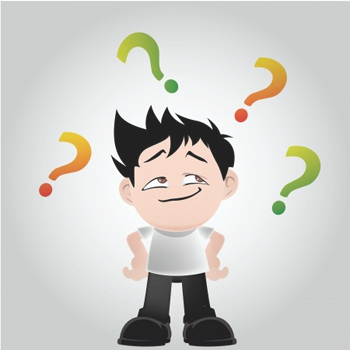 שאלות נבחרות מתוך המאמר
11. א. מהו תהליך המידבור? ציינו שלושה גורמים לתהליך זה.
ב. הסבירו מדוע הביומסה של הצמחים החד-שנתיים היא מדד טוב לזיהוי של תהליכי מדבור.
12.מהי חשיבותם של כל אחד מחומרי הזנה הבאים למערכת האקולוגית המדברית:א. פחמן אורגניב. חנקןג. זרחן
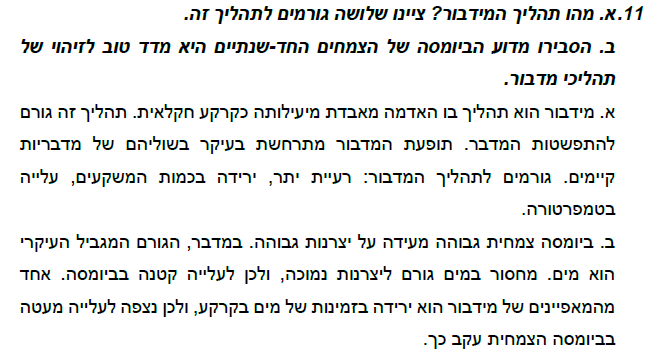 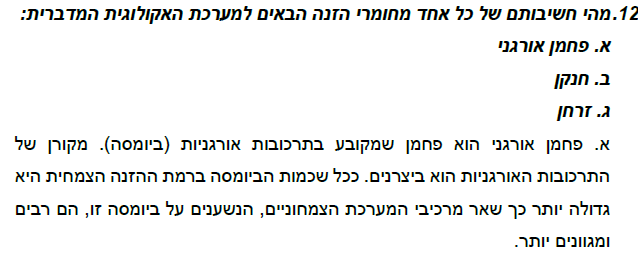 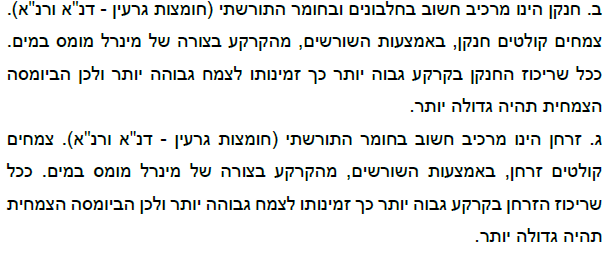 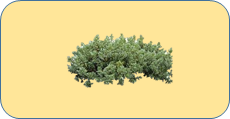 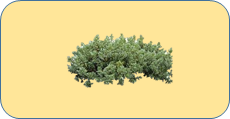 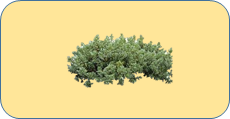 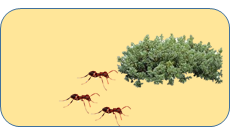 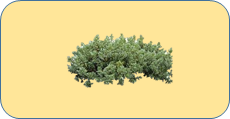 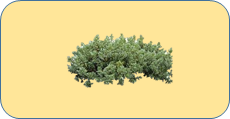 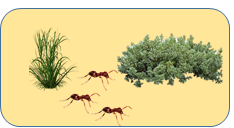 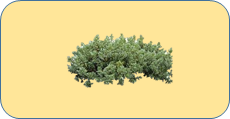 8 بقع منظر مع تحت جنبة  : 25% من البقع تحوي تحت جنبة هي بقع معقده
8 כתמי נוף:25% מכתמי הנוף המורכבים מכילים בני שיח
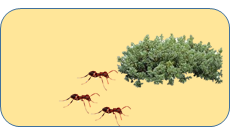 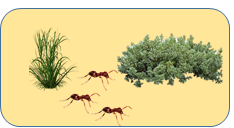 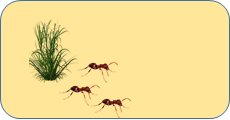 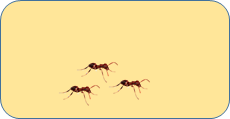 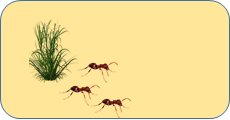 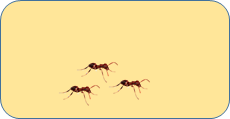 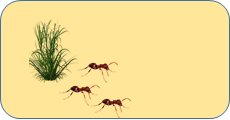 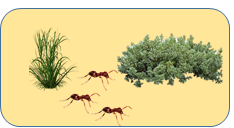 8 بقع منظر مع اعشاش نمل : 75% من البقع التي تحوي أعشاش نمل هي  بقع معقدة

8 כתמי נוף עם נמלים: 75% מכתמי הנוף המורכבים מכילים נמלים
תוצאות: המדדים הביוטיים
א. השפעת קני הנמלים על מדדים ביוטיים - מאפייני הצומח
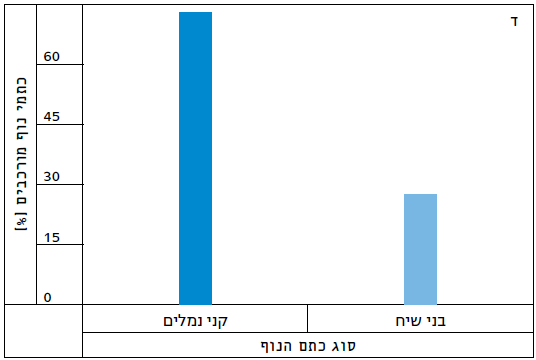 איור 6ד. אחוז כתמי הנוף המורכבים על פי סוג כתם הנוף - קני נמלים או בני שיח - בשטח הרעייה המתונה באביב 2009.
75%   מכתמי הנוף     
שהכילו קני  נמלים, היו מורכבים (כלומר, נמצאו בהם קבוצות נוספות: שיחים, בני שיח או עשבוניים), בעוד שרק 25% מכתמי נוף שהכילו בני השיח היו מורכבים.
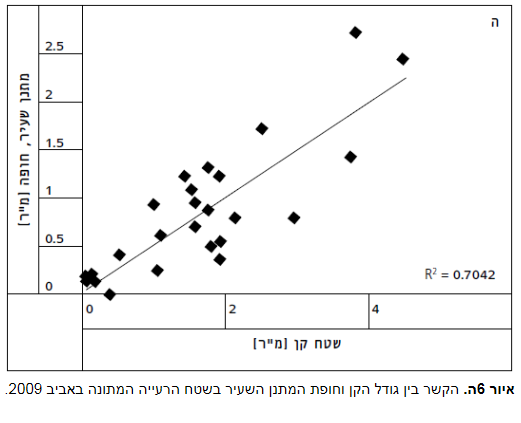 מאפייני השיחים
איור 6ה: הקשר בין גודל הקן וחופת המתנן השעיר בשטח הרעייה המתונה באביב 2009.
קשר חיובי נמצא בין גודל קִני הנמלים לבין החופה של חלק ממיני השיחים, כגון מתנן שעיר (איור 6ה)
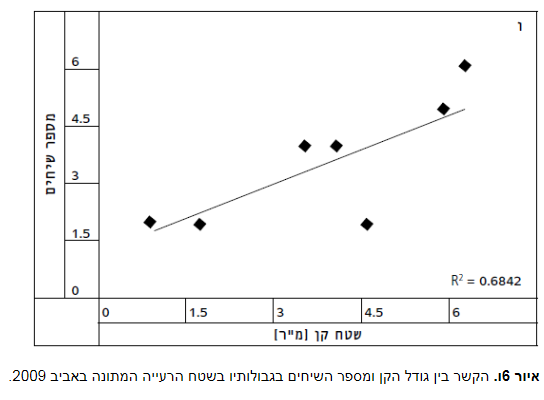 איור 6ו: הקשר בין גודל הקן ומספר השיחים בגבולותיו בשטח הרעייה המתונה באביב 2009
קשר חיובי נמצא בין גודל קִני הנמלים לבין מספר השיחים שבתוכם
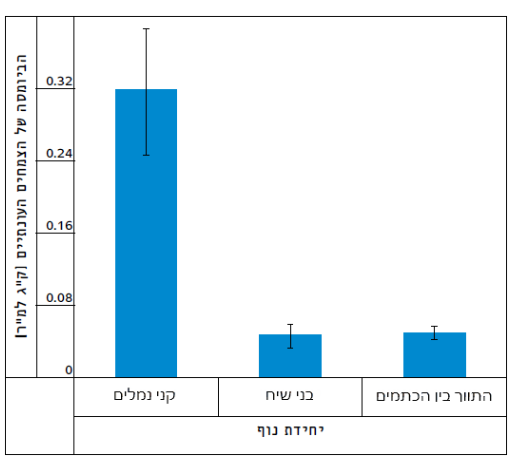 איור 8: ביומסה ממוצעת של הצמחים החד-שנתיים (העונתיים) ביחידות הנוף השונות בשטח הרעייה מתונה באביב 2010. הביומסה נמדדה בכתמי נוף יחידאיים (כלומר שהופיעה בהם רק קבוצה אחת - קנים, או שיחים/בני-שיח).
בחישוב כלל הביומסה נמצא שבכתמי נוף המכילים קִני נמלים יש כמות גבוהה של צמחים חד-שנתיים (עונתיים) פי שישה בהשוואה לתווך ולכתמי הנוף המכילים את בני השיח
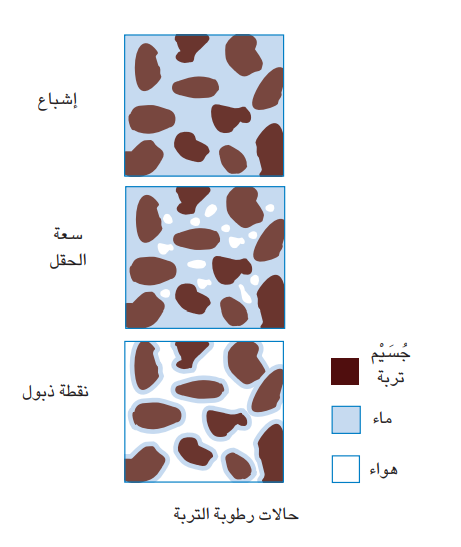 מצב רוויה - הקרקע רווייה במים, אין אוויר.
קיבולת שדה - מים שנשארים בקרקע וזמינים לצמח (סביב חלקיקי הקרקע)
חלקיקי אדמה
נקודת כמישה - מים שאינם זמינים לצמח. נמשכים לחלקיקי הקרקע בחוזקה והצמח לא יכול לנצלם.
מים
אוויר
תוצאות - המדדים האביוטיים
ב. השפעת קני הנמלים על מדדים אביוטיים - פוריות הקרקע
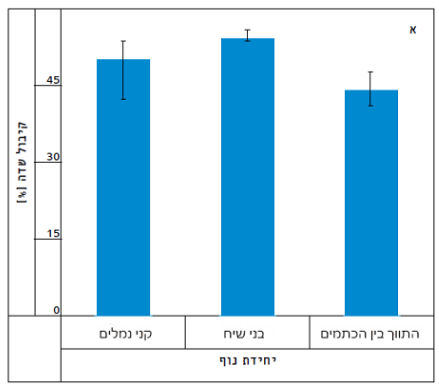 איור 9א: ערכי קיבול השדה בקרקע של יחידות הנוף השונות בשטח הרעייה המתונה באביב 2009
באיור 9א ניתן לראות כי לקִנים ערך קיבול שדה (המייצג את כמות המים הזמינים לצמח) הנמוך במעט בהשוואה לכתמי הנוף המכילים את בני שיח, וגבוה בכ־5% מזה המצוי בתווך
כמות החומר האורגני
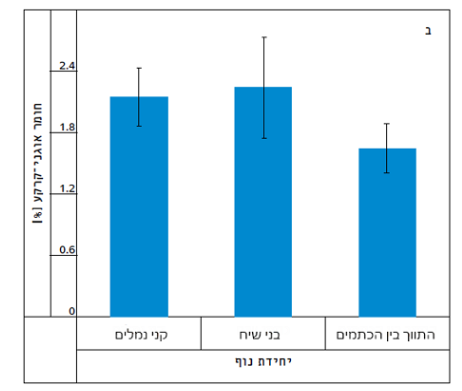 איור 9ב: ריכוז החומר האורגני בקרקע של יחידות הנוף השונות בשטח הרעייה המתונה באביב 2009.
בקִנים נמצא שהערכים של החומר האורגני באביב היו גבוהים מהערכים שנמצאו בתווך וקרובים למה שנמצא בכתמי הנוף של בני השיח.
חנקן כללי בקרקע
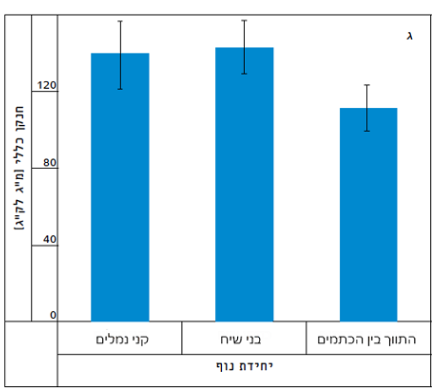 איור 9ג: ריכוז החנקן הכללי בקרקע של יחידות הנוף השונות בשטח הרעייה המתונה באביב 2009
בקִנים נמצא שכמויות החנקן הכללי באביב היו גבוהים מהערכים שנמצאו בתווך,וקרובים למה שנמצא בכתמי הנוף של בני השיח.
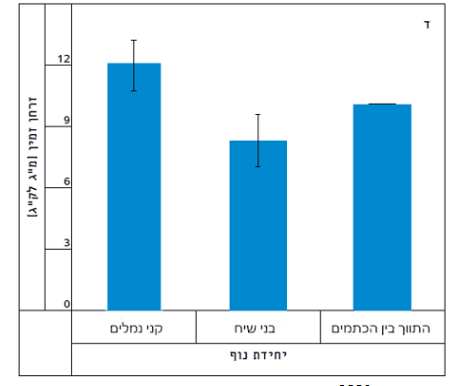 כמות הזרחן בקרקע
איור 9ד: זרחן זמין בקרקע של יחידות הנוף השונות בשטח הרעייה המתונה באביב 2009
בקִנים נמצא כי כמויות הזרחן באביב היו גבוהים מהערכים שנמצאו בתווך ובכתמי הנוף של בני השיח
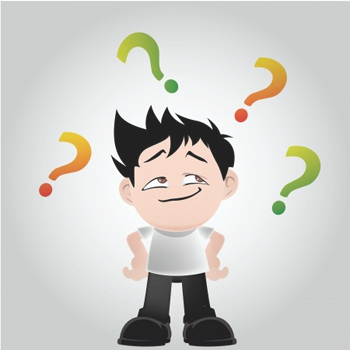 שאלות נבחרות מתוך המאמר
20. עבור אלו מהגורמים הנבדקים יש יתרון לקני הנמלים על פני בני השיח?
21. האם ניכר הבדל בתכונות הקרקע בכתמי הנוף לעומת התווך? אם כן מהו?
22.כיצד ניתן להסביר את הכמות הגדולה יחסית של מינרלים בכתם שהכיל קני נמלים?
23. ידוע שצמחים קולטים מהקרקע מינרלים. בהסתמך על מידע זה, הסבירו את התוצאות המוצגות באיור 9ד.
24. בהתבסס על הנתונים המתוארים באיורים, האם ניתן לקבוע כי קני נמלים עדיפים על בני שיח כמעודדים את הגורמים שנבחנו בקרקע? נמקו את תשובתכם.
תשובות
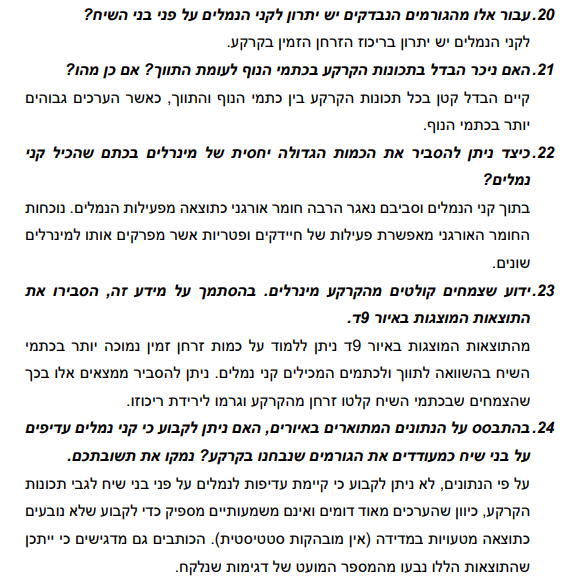 דיון
במחקר נמדדו  גודל ומספר של קִני הנמלים בשטח תחת רעיית יתר ובשטח תחת רעייה מתונה, במחקר נמצא שיש לנמלים השפעה של ממש על הסביבה המקיפה אותן ויתרונות ברורים בהשוואה לבני השיח.
 תפרוסת קני הנמלים בשטח
א. יכולת התרבות מהירה לאחר התאוששות השטח מרעיית יתר
ב. עמידות גבוהה של קני הנמלים
דיון המשך...
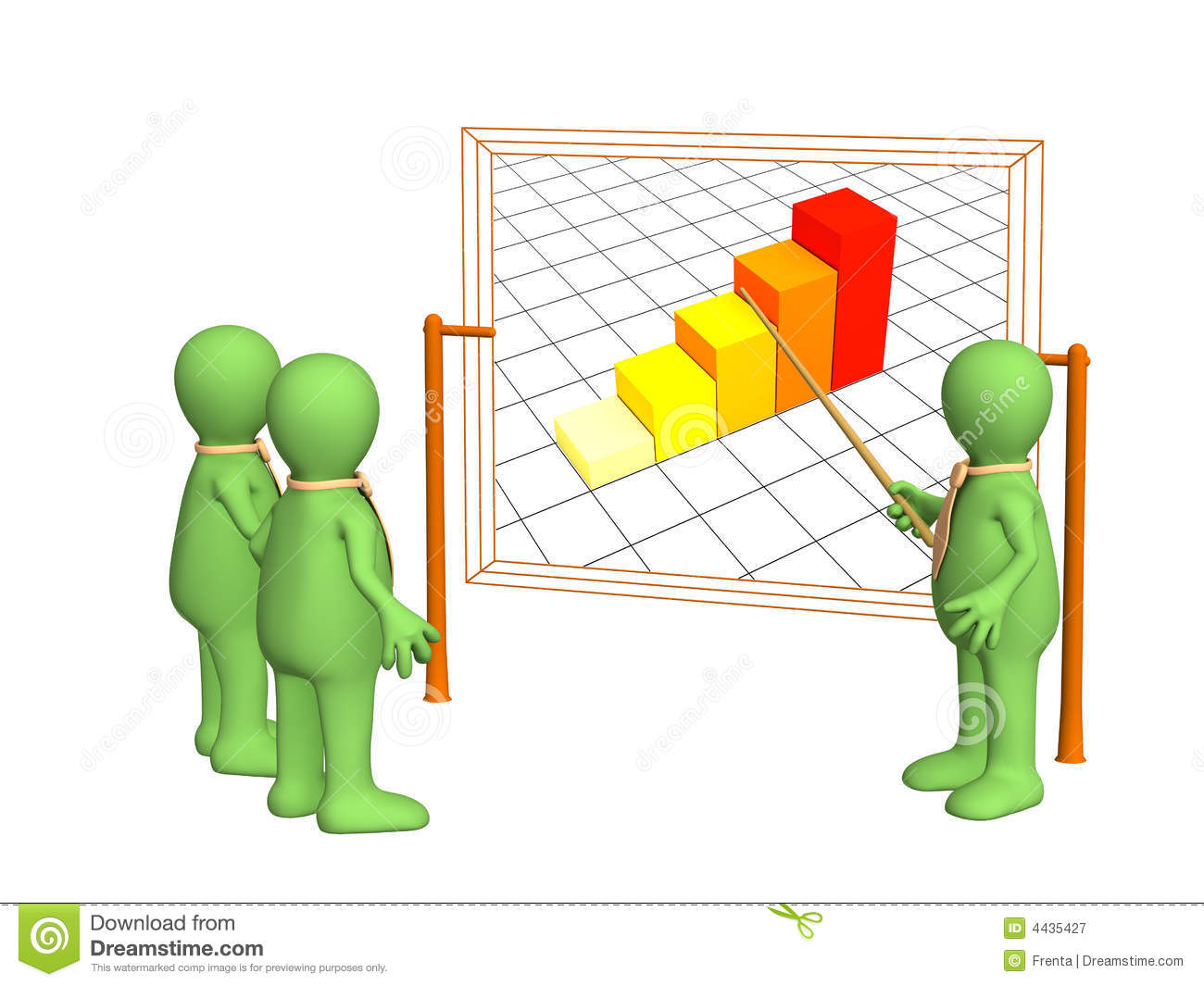 השפעת קני הנמלים על סביבתן:
א. עידוד צמיחה
ב. הרחבת המגוון האקולוגי
ג. העלאת פוריות הקרקע - הגדלת תאחיזת המים וריכוז חומרי ההזנה
לסיכום:
מחקר זה התמקד בהשפעת נמלת הקציר על מאפייניהם של שטחי מדבר, תוך שילוב ניתוחים ייחודיים. יכולת הִנדוס גבוהה של נמלת הקציר מתבטאת בהגדלת השטח היחסי המתפקד כמשמר מים, בהעלאת פוריות הקרקע ויציבותה, וכפועל יוצא מכך – בזירוז השתקמות השטח.
החוקרים מסיקים כי הנמלים משמשות מארחות טובות יותר למגוון קבוצות ביולוגיות.
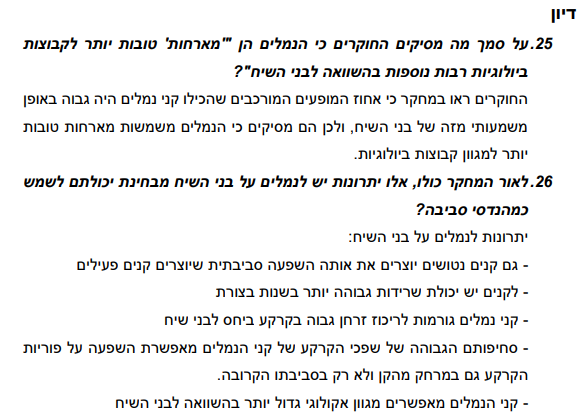 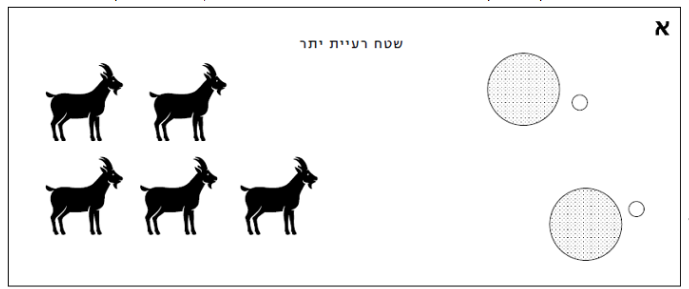 29. לפניכם איור המתאר את התהליכים אשר לטענת החוקרים מתקיימים כאשר הנמלים משמשות כמהנדסות סביבה, ומסייעות לשיקום שטח לאחר רעיית יתר.
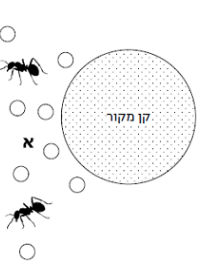 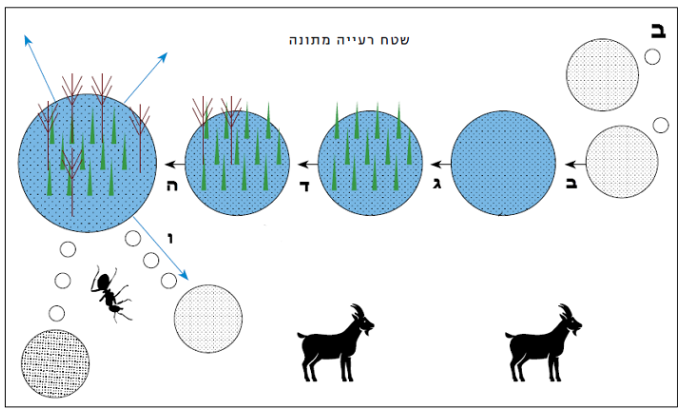 תיאור התהליכים המתוארים באיור:
גדילת השיחים ובני השיח והרחבת חופתם בכתמי הנוף מאפשרת גידול והרחבה של קני הנמלים
הגירה של נמלים ויצירת קנים חדשים
נוכחות קני הנמלים מעלה את תאחיזת המים בקרקע ומעשירה אותה בחומר אורגני ומינרלים
גדילה של שיחים ובני שיח המצטרפים לצמחים העונתיים
תנאי הקרקע המשופרים מאפשרים גידול של צמחים עונתיים (חד-שנתיים) כביומסה הראשונית המתבססת בכתמי הנוף
א. העתיקו את הטבלה אל המסמך בו אתם רושמים את תשובותיכם, ומלאו אותה על פי ההנחיות הבאות:
            1. התאימו את המשפטים המתארים את התהליכים המתרחשים בסביבה (למטה) לחיצים המסומנים באותיות א-ו באיור ב'.
            2. על אלו תוצאות, המוצגות באיורים 6-9 למעלה, מבוססים כל אחד מהשלבים א-ו?
        ב. מדוע, לדעתכם, התהליכים המתוארים באיור ב' אינם מתקיימים בתנאים של רעיית יתר?
        ג. בחרו אחד מהתהליכים א-ו המופיעים באיור ב', והציעו לו הסבר. תוכלו להיעזר במקור המידע "באג לייף" (או במקורות אחרים לבחירתכם).
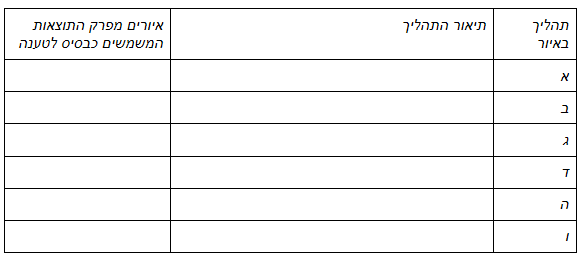 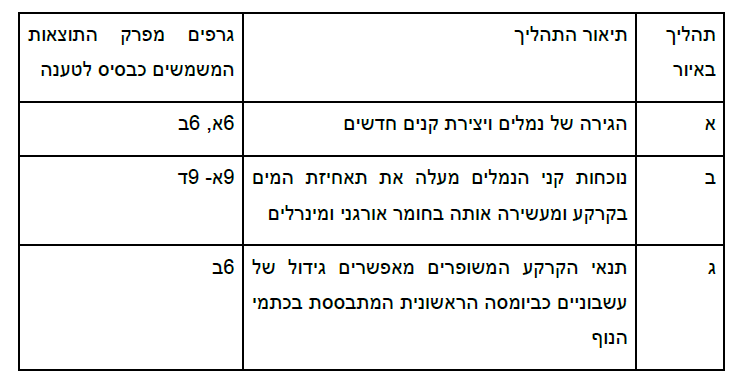 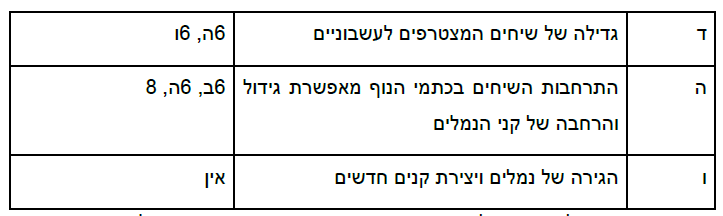 מהי דעתכם לגבי המפגש!!
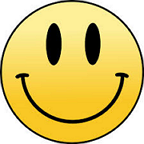